(Alexandre.Lloyd@oecd.org)
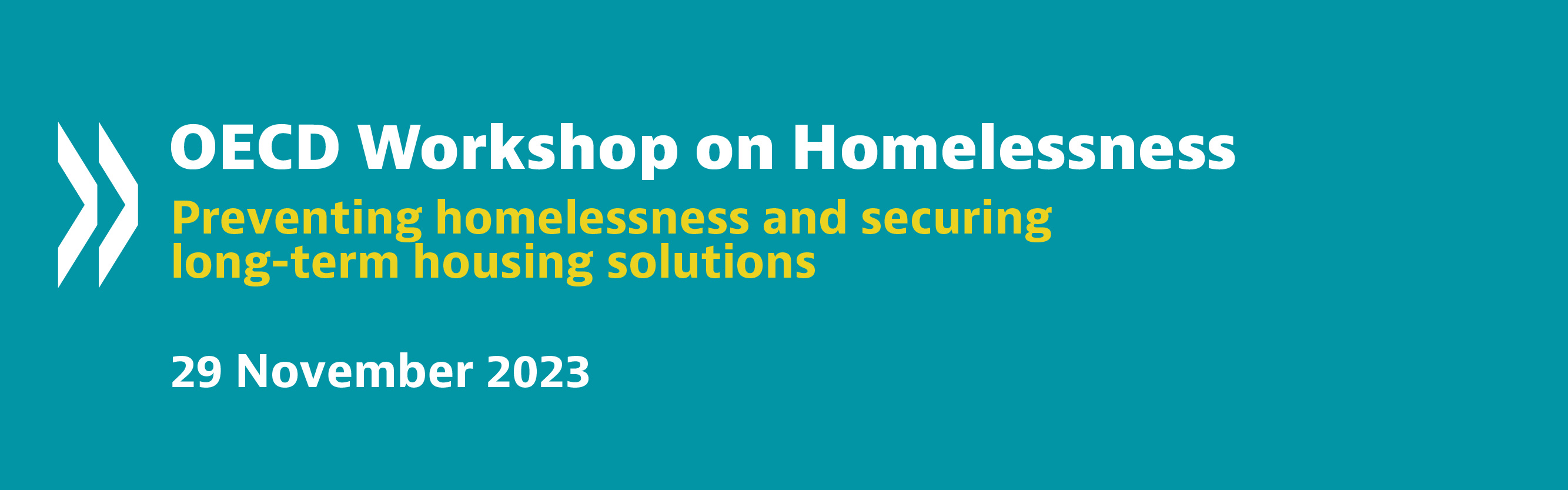 OECD work on homelessness
Data on homelessness country notes and forthcoming toolkit to combat homelessness
FEANTSA Forum 2024
Vienna - 18 June 2024
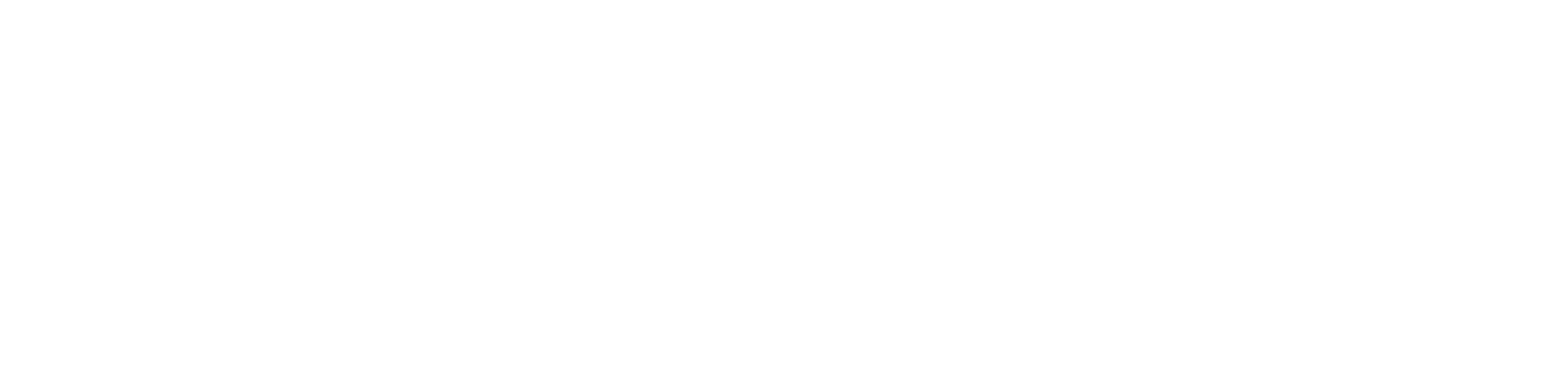 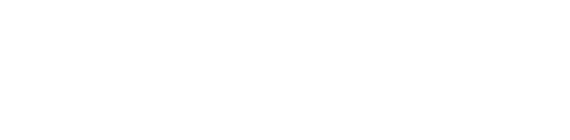 Ali Bargu, Policy Analyst/Economist, Ali.Bargu@oecd.org
The OECD is an international organisation that works towards creating                 „Better policies, for better lives“
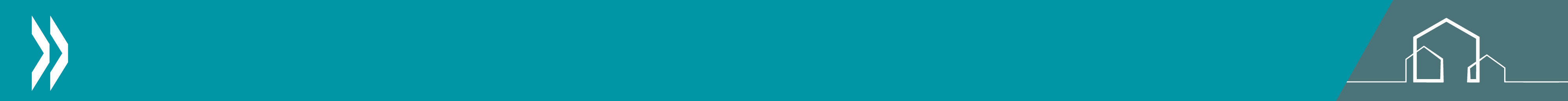 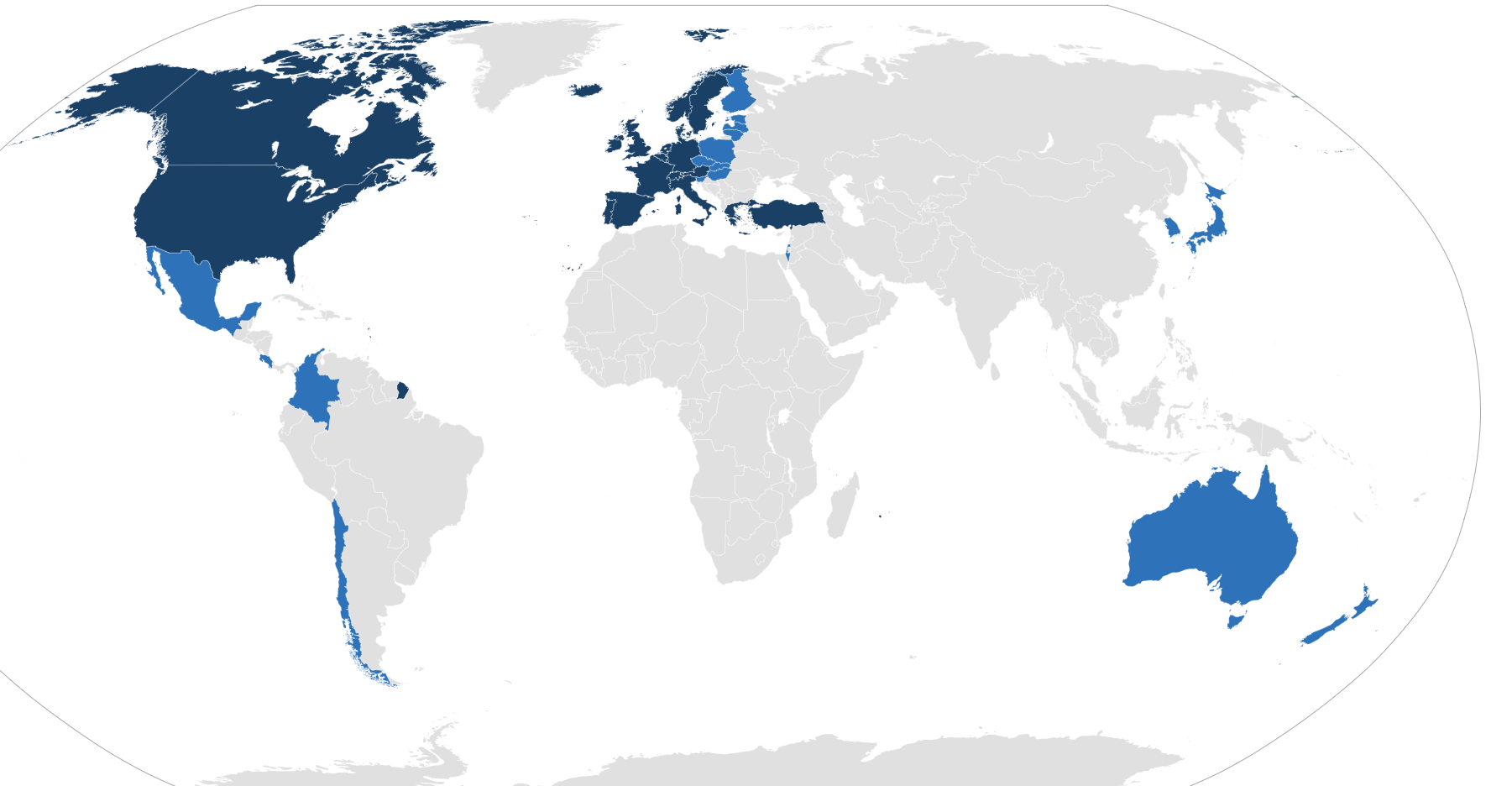 Die OECD-Zone: 38 Länder
What does the OECD do?
Collect comparable data across countries
Exchange of experiences 
Draft guidelines and policy recommendations for governments
Three OECD deliverables to improve the measurement of and policy responses to homelessness.
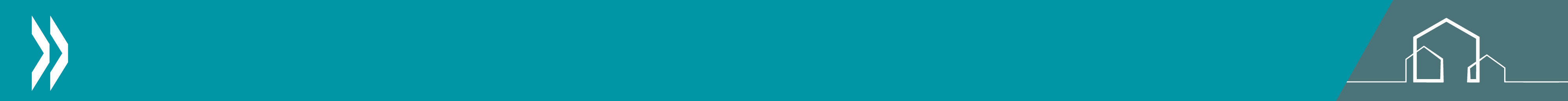 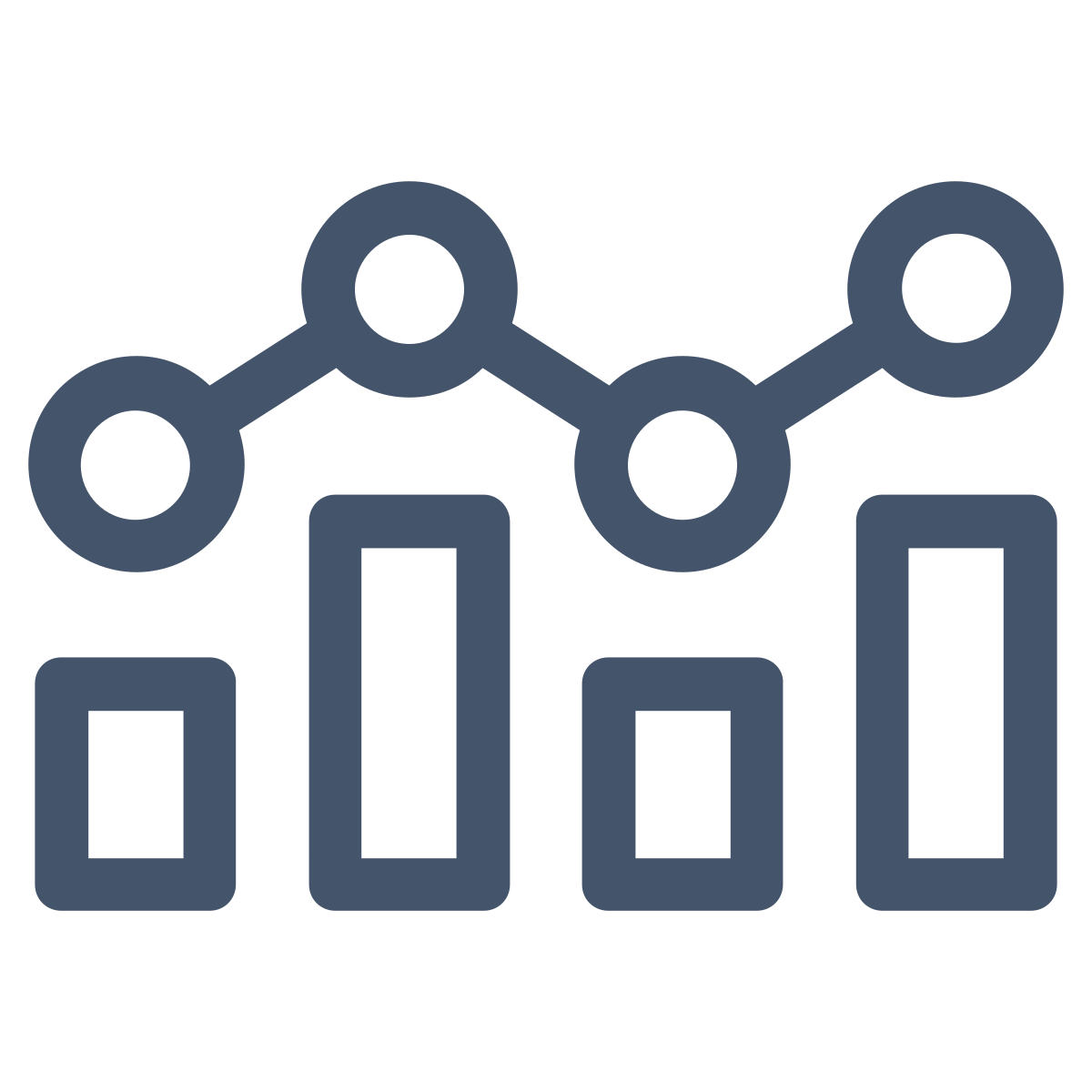 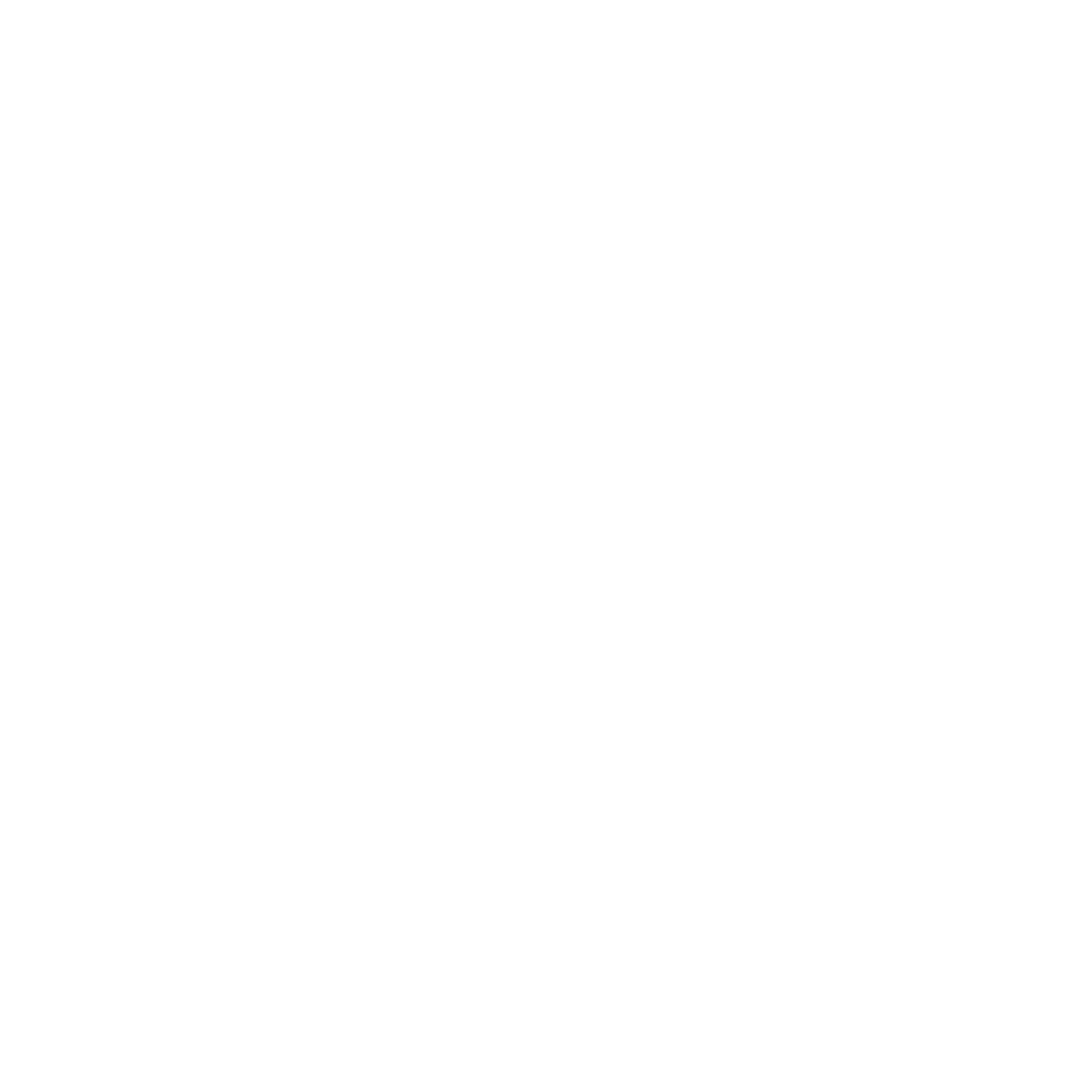 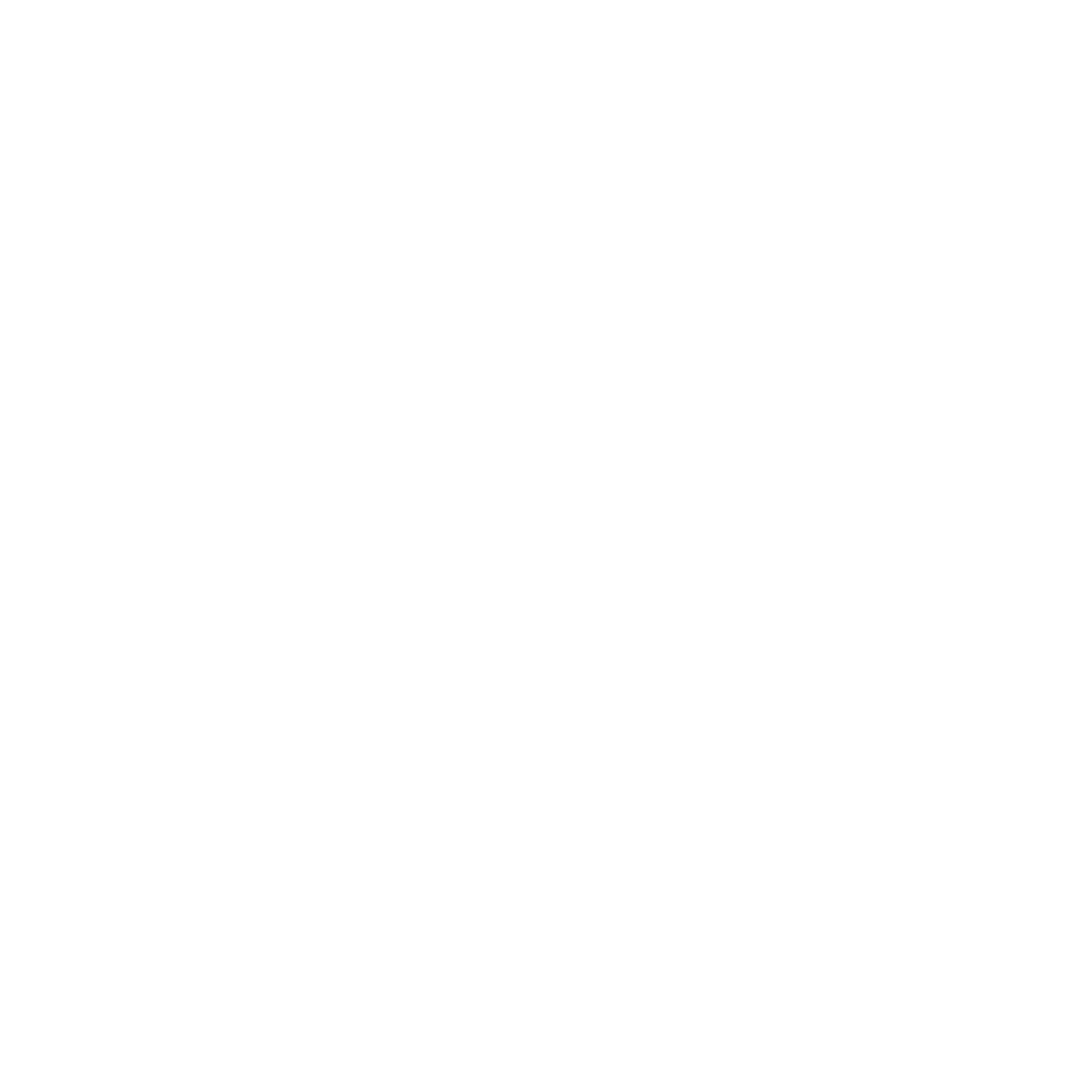 Monitoring framework 
to facilitate understanding, comparison & assessment of the extent of homelessness
in OECD and EU countries
Country notes
for all OECD + EU countries with homeless data, definitions, data collection approaches, and selected information on strategies
Policy toolkit 
to help governments develop effective homeless strategies
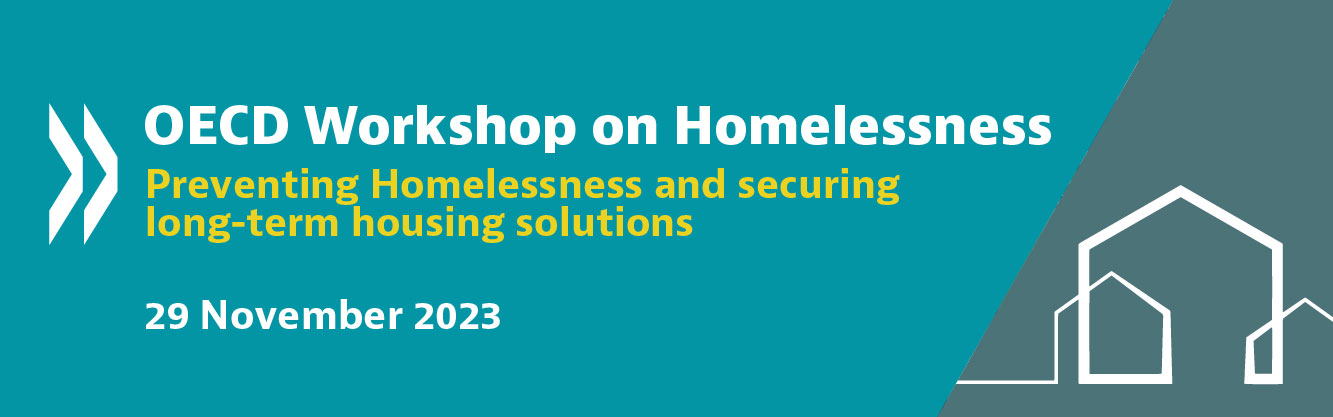 Data on Homelessness Country notes
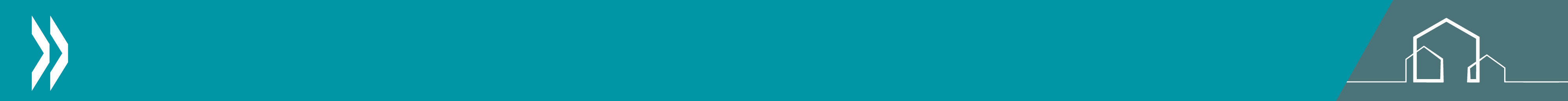 OECD Data on Homelessness Country notes
The OECD has developed 41 Data on Homelessness country notes, with the following information: 
Official statistical definitions of homelessness 
Detailed data on people experiencing homelessness, disaggregated by gender and ETHOS Light category
Legal frameworks to collect data on homelessness 
National homelessness strategies 
Detailed information on approaches to collect data on homelessness, 
The Data on Homelessness country notes can be accessed at : https://www.oecd.org/social/homelessness-country-notes.htm
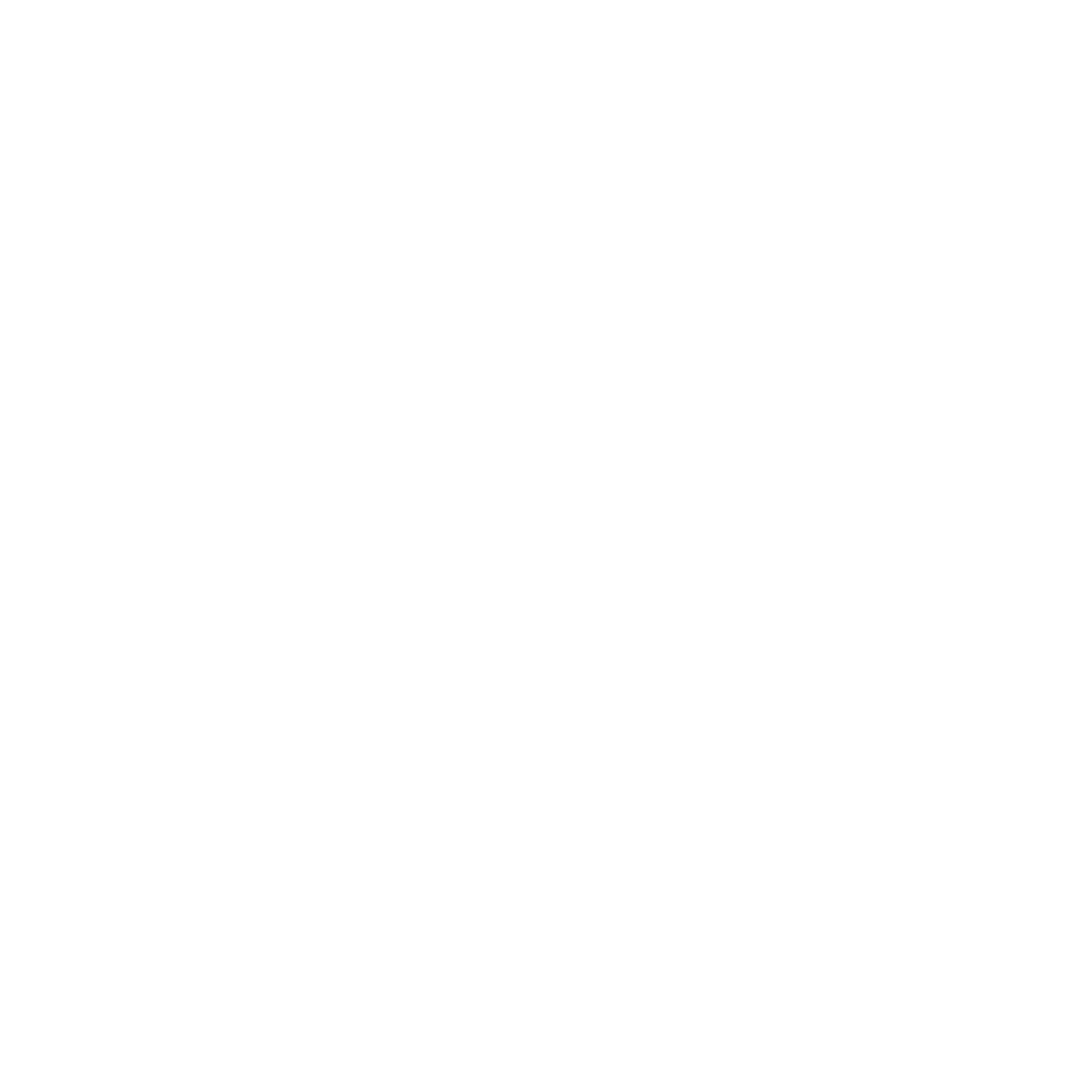 Country notes
for all OECD + EU countries with homelessness data, definitions, data collection approaches, and selected information on strategies
The OECD is currently a developing a set of city notes, based on the responses to the Questionnaire on Affordable and Social Housing (QuASH 2023).
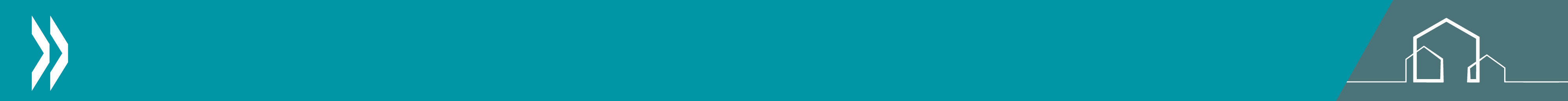 Homelessness rates vary widely across countries.
HC3.1.1.  People experiencing homelessness who are living rough (ETHOS Light 1) or staying in emergency accommodation or accommodation for the homeless (ETHOS Light 2 & 3), per 10,000 people, 2023 or latest year
A. Point-in-time data
Notes: 1. Data for the United Kingdom (England) refer to the number of households experiencing homelessness per 10 000 households for ETHOS Light 2 and 3; data also include people enumerated in the Rough Sleeping Snapshot (ETHOS 1). 2. Data for France exclude people staying in temporary accommodation for asylum seekers (under ETHOS 2 and 3) to facilitate cross-country comparison. 
Source: OECD Affordable Housing Database (2024), indicator HC3.1, People experiencing homelessness, https://www.oecd.org/housing/data/affordable-housing-database/housing-conditions.htm.
Women typically account for a smaller share of people experiencing homelessness in national statistics, driven in part by how homelessness is defined and counted.
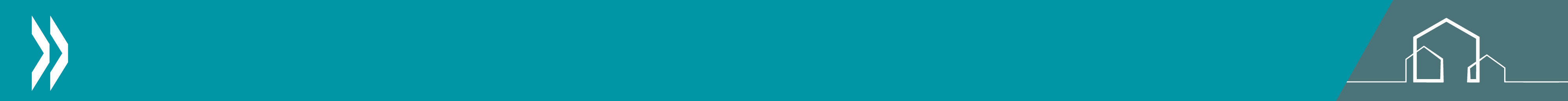 HC3.1.2. Share of women as a percentage of people experiencing homelessness, by ETHOS Light definition, point-in-time vs. flow data, 2023 or latest year
Flow data
Point-in-time data
Source: OECD Affordable Housing Database (2024), indicator HC3.1, People experiencing homelessness, https://www.oecd.org/housing/data/affordable-housing-database/housing-conditions.htm.
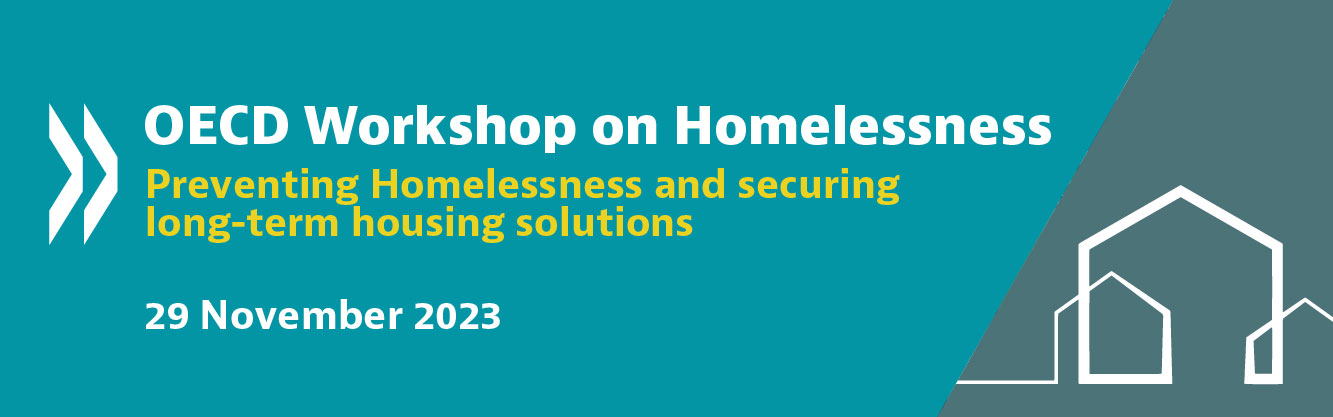 FORTHCOMING toolkit to combat homelessness
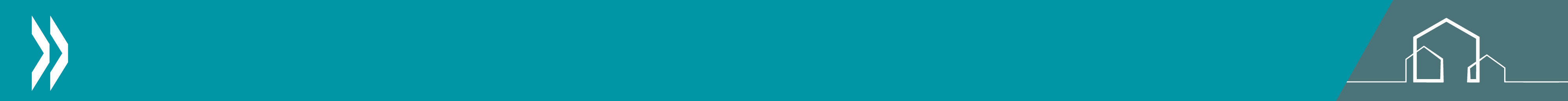 OECD Toolkit to Combat Homelessness  |  9 Building Blocks
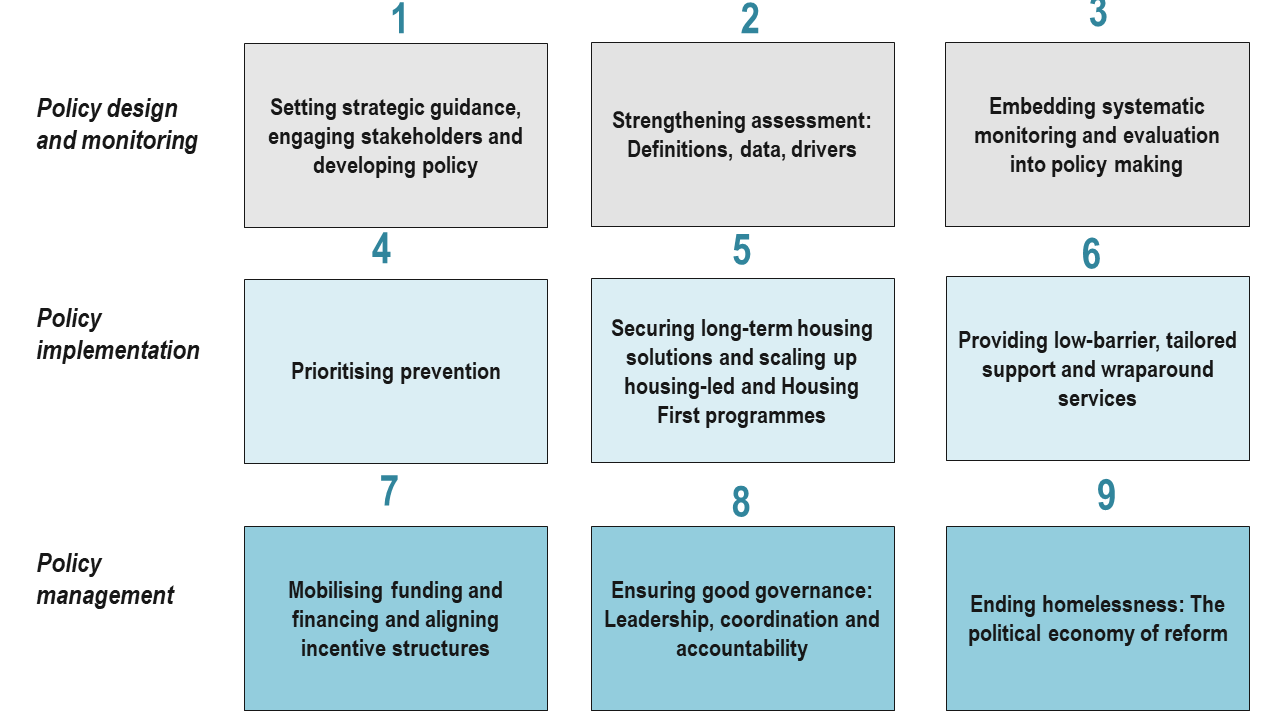 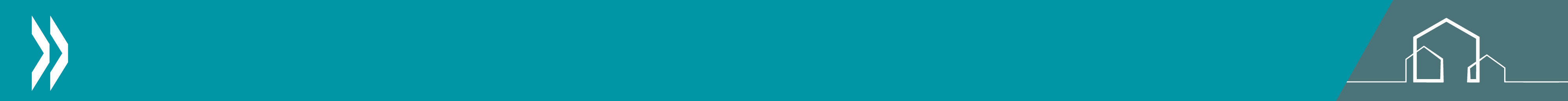 Toolkit to Combat Homelessness  |  Structure of each building block
Building Block
Relevance and key data relating to the building block, describing its importance and drawing on the latest research and policy practice
Selection criteria for good practices: 
Effectiveness
Coherence
Replicability
Geographic diversity
Innovation
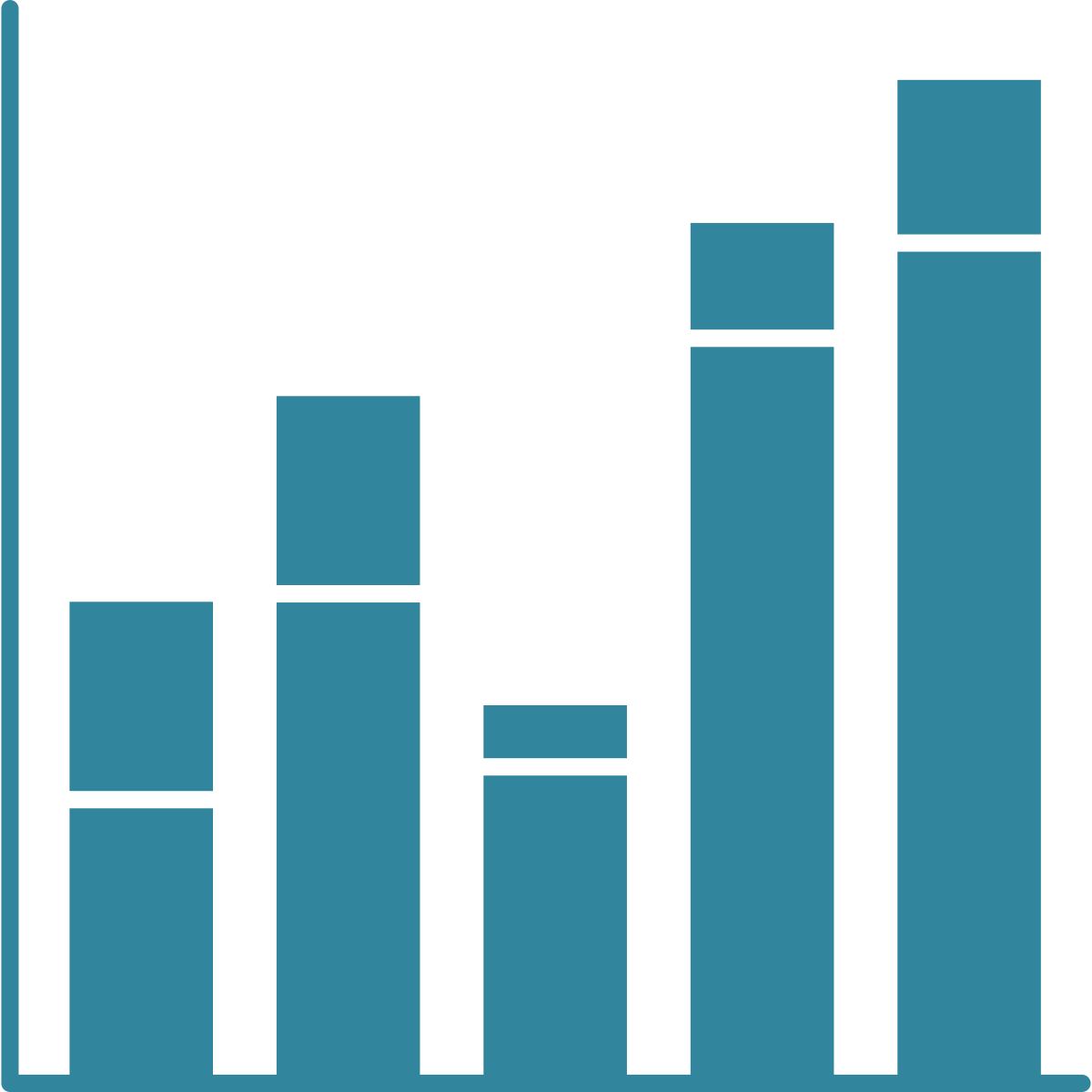 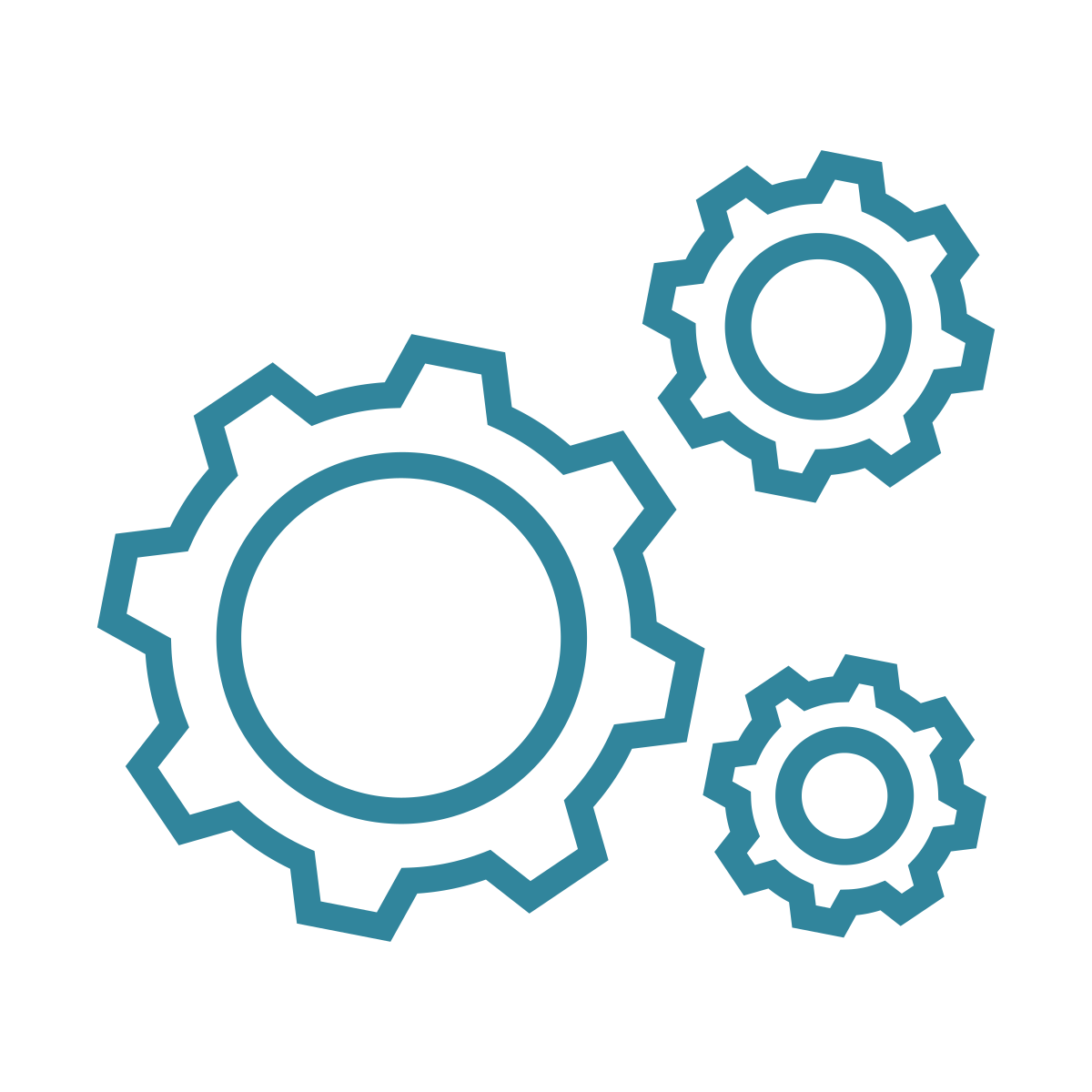 Operational issues for policy makers and practitioners to identify key areas for action, accompanied by 2-3 implementation illustrations from OECD and EU countries
A series of proposed recommendations that constitute the fundamentals for success and, where possible, an indication of where to begin, regardless of countries’ starting point
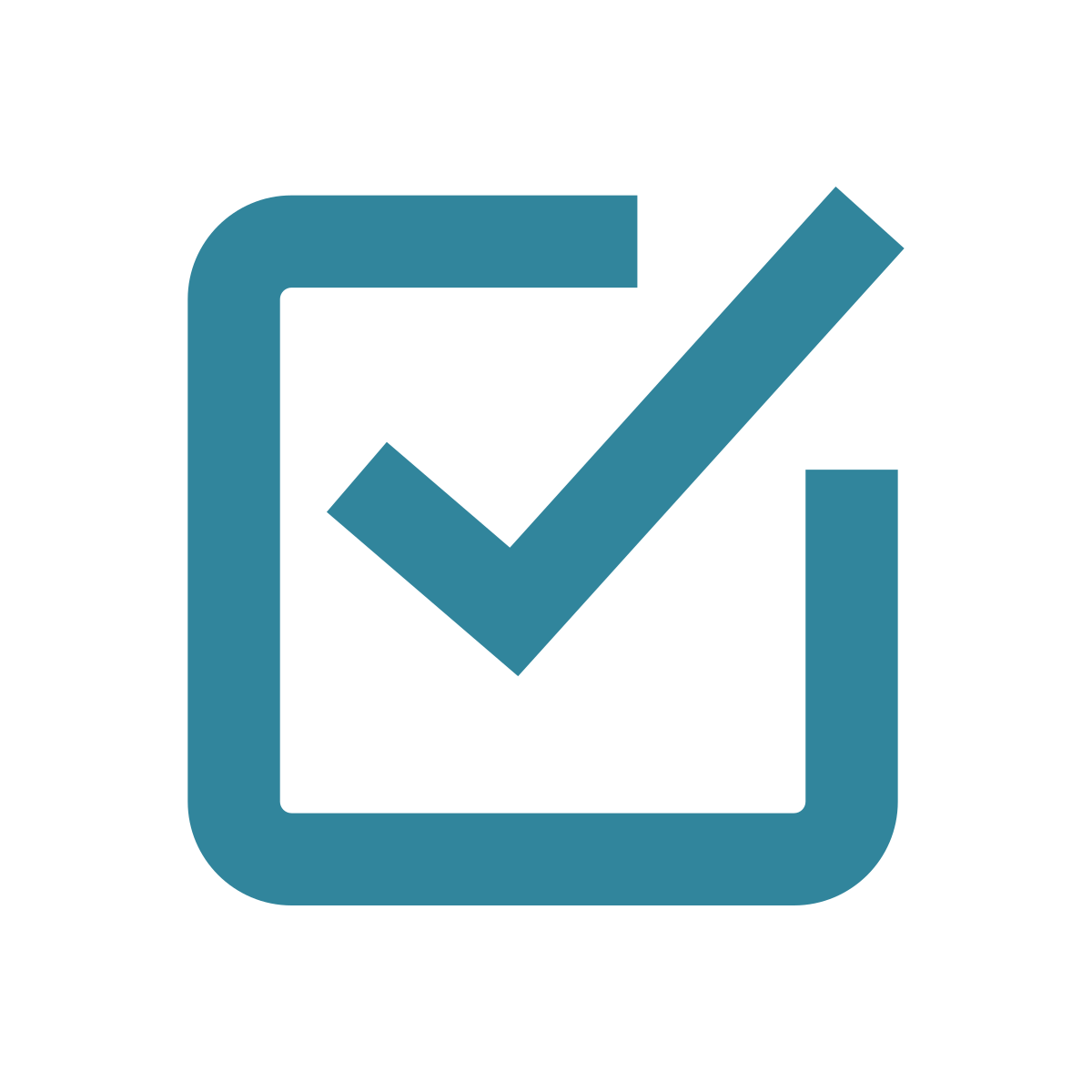 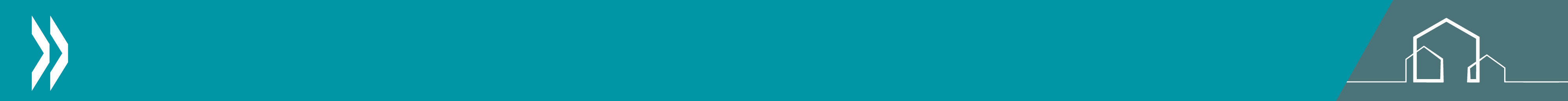 A practical guide for policy makers and practitioners
What is the purpose of the Toolkit?
How to use the Toolkit?
Who is this Toolkit for?
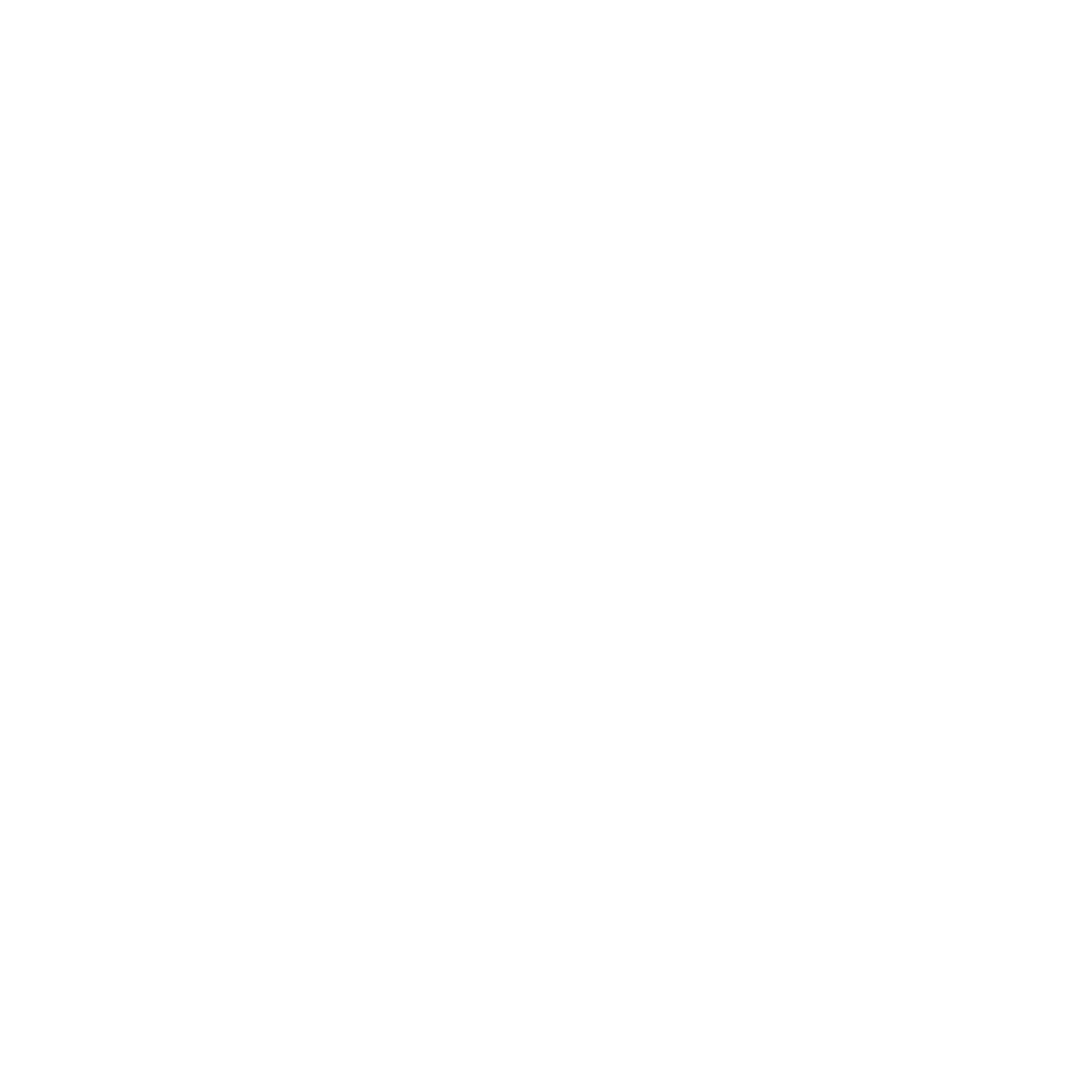 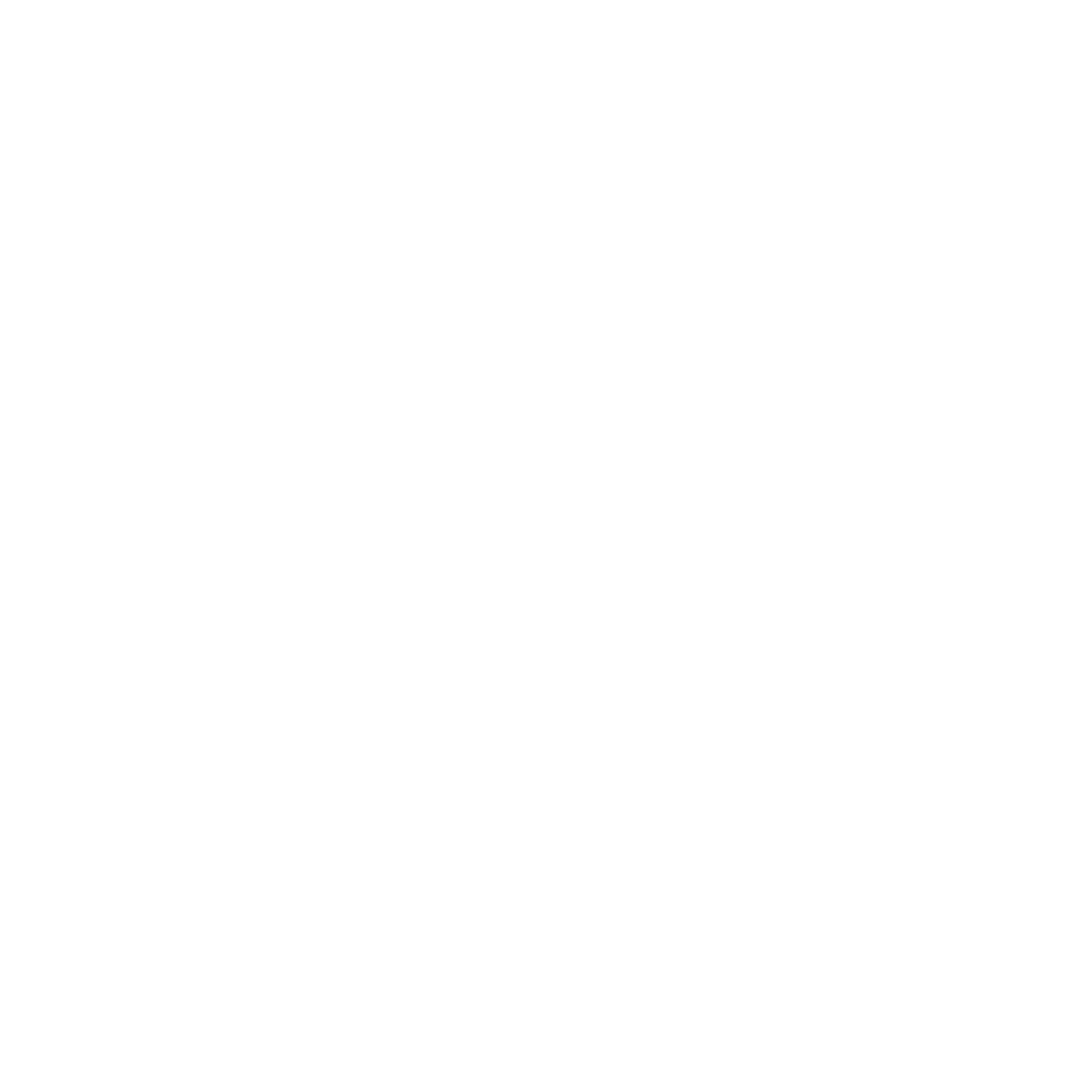 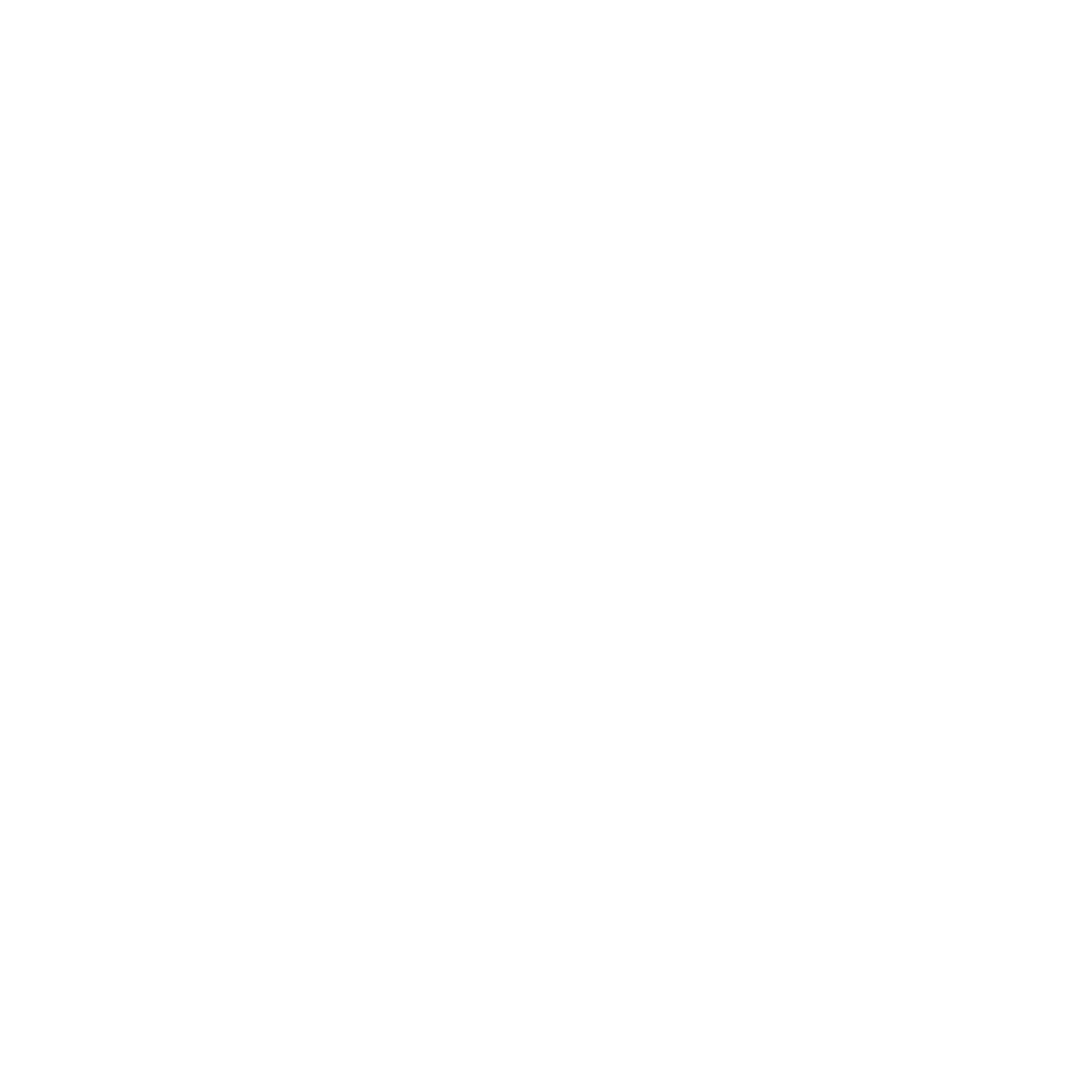 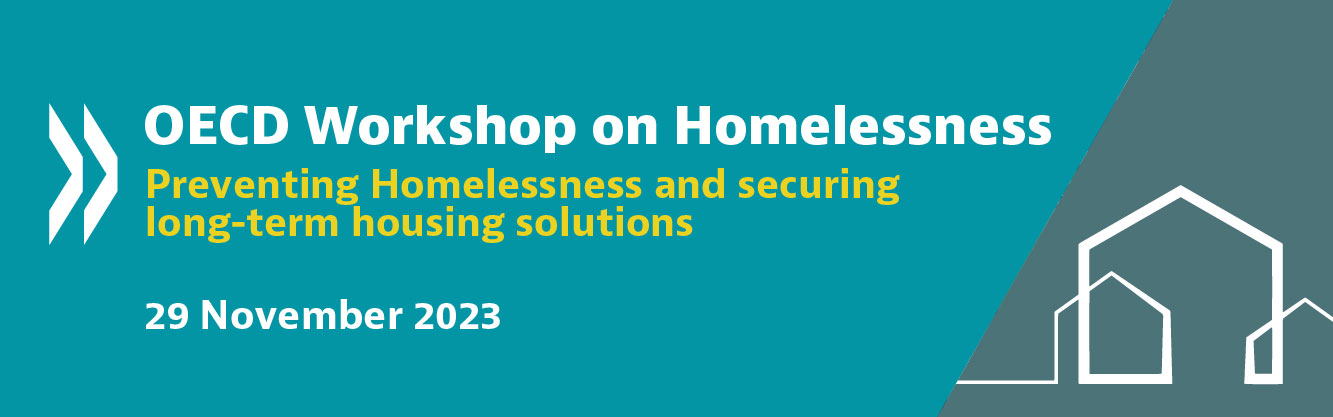 BUILDING BLOCK 4: PRIORITISING PREVENTION
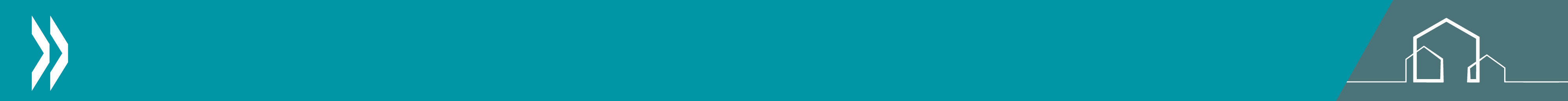 Block 4: Prioritising prevention  |  Relevance
A typology of homeless prevention
Two-thirds of OECD and EU countries offer support to households at risk of eviction
Support includes counseling, financial aid, and landlord-tenant mediation, mostly provided by municipalities…
...though the availability and types of support vary significantly within and across most countries. 
Could be especially relevant in countries with high eviction and overburden rates
Around 21% of GDP goes to public social spending, on average in OECD
Over 40 countries provide housing allowances
Social rental housing is available in most countries
…though the generosity and coverage of such schemes varies widely across countries
Policies to support youth leaving care are currently the most common approach to upstream prevention
Some examples of upstream prevention exist for individuals leaving prisons
There is considerable potential to expand and improve upstream prevention
Source: Figure adapted from Fitzpatrick, Mackie and Wood (2021), “Advancing a Five-Stage Typology of Homelessness Prevention”, International Journal on Homelessness, DOI: 10.5206/ijoh.2021.1.13341.
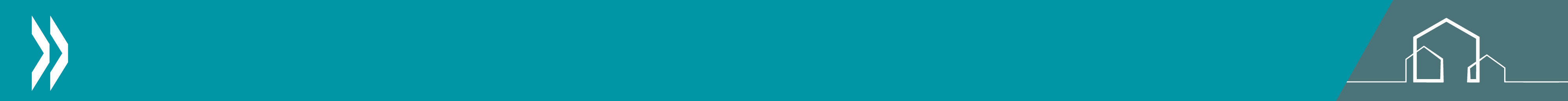 Block 4: Prioritising prevention  |  Fundamentals for success
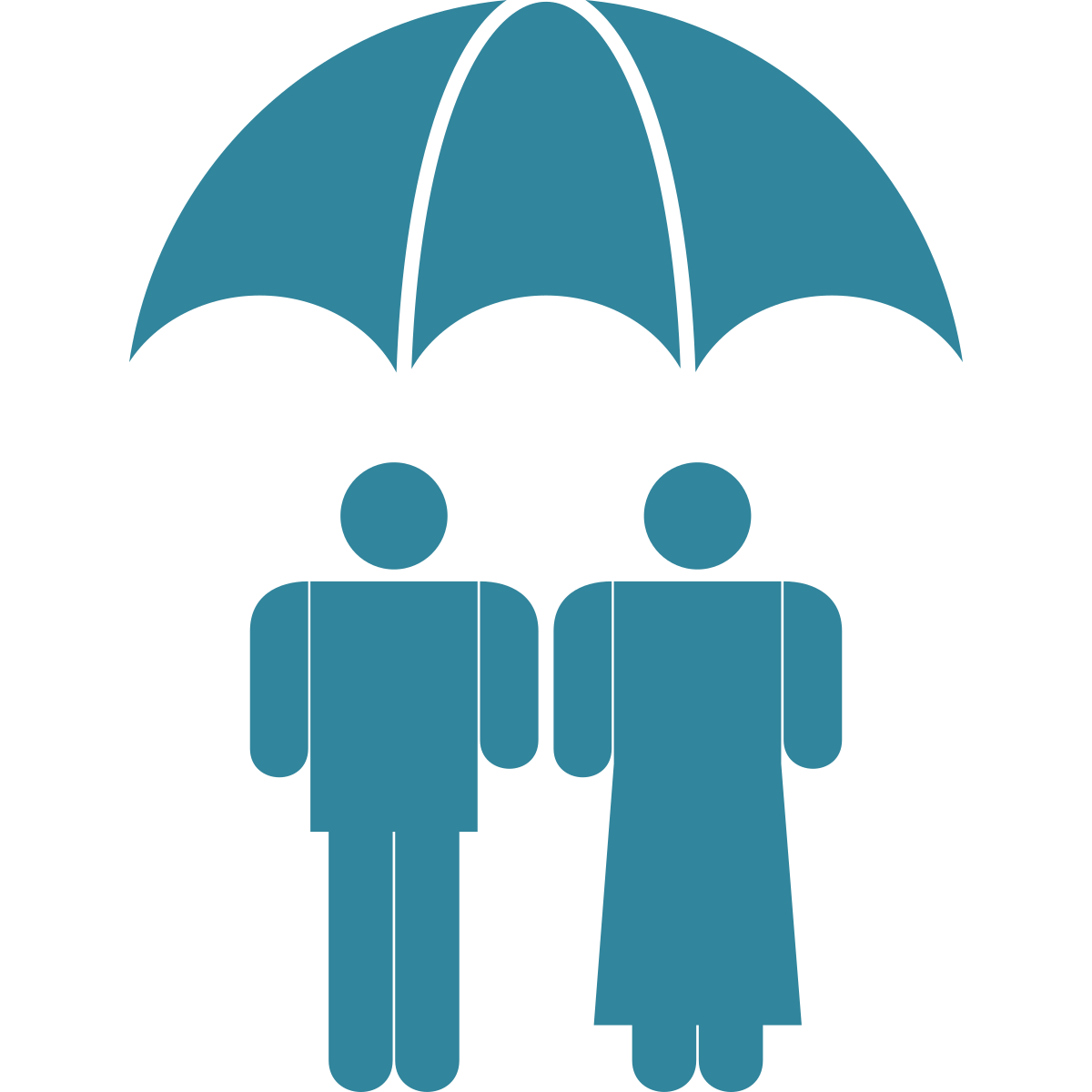 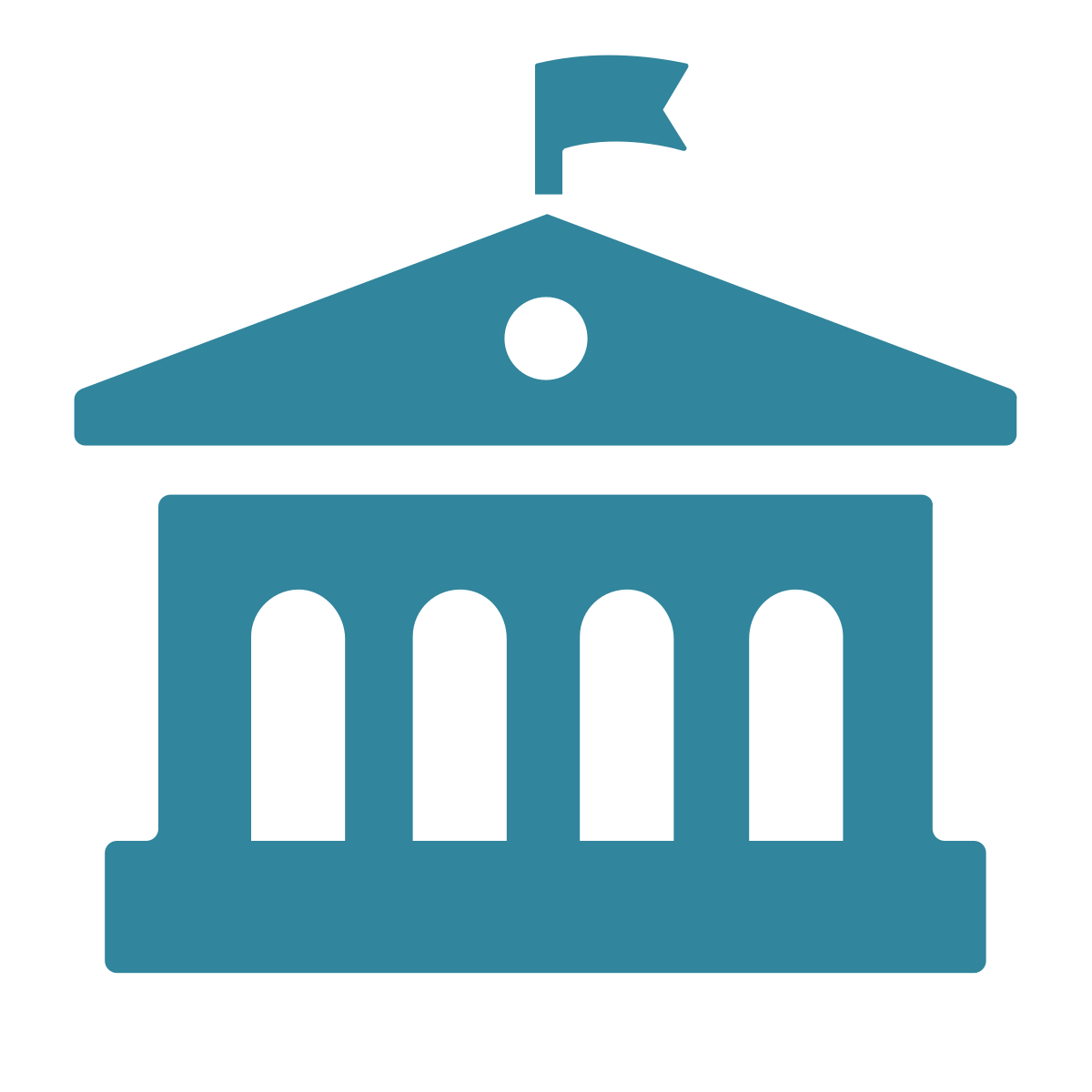 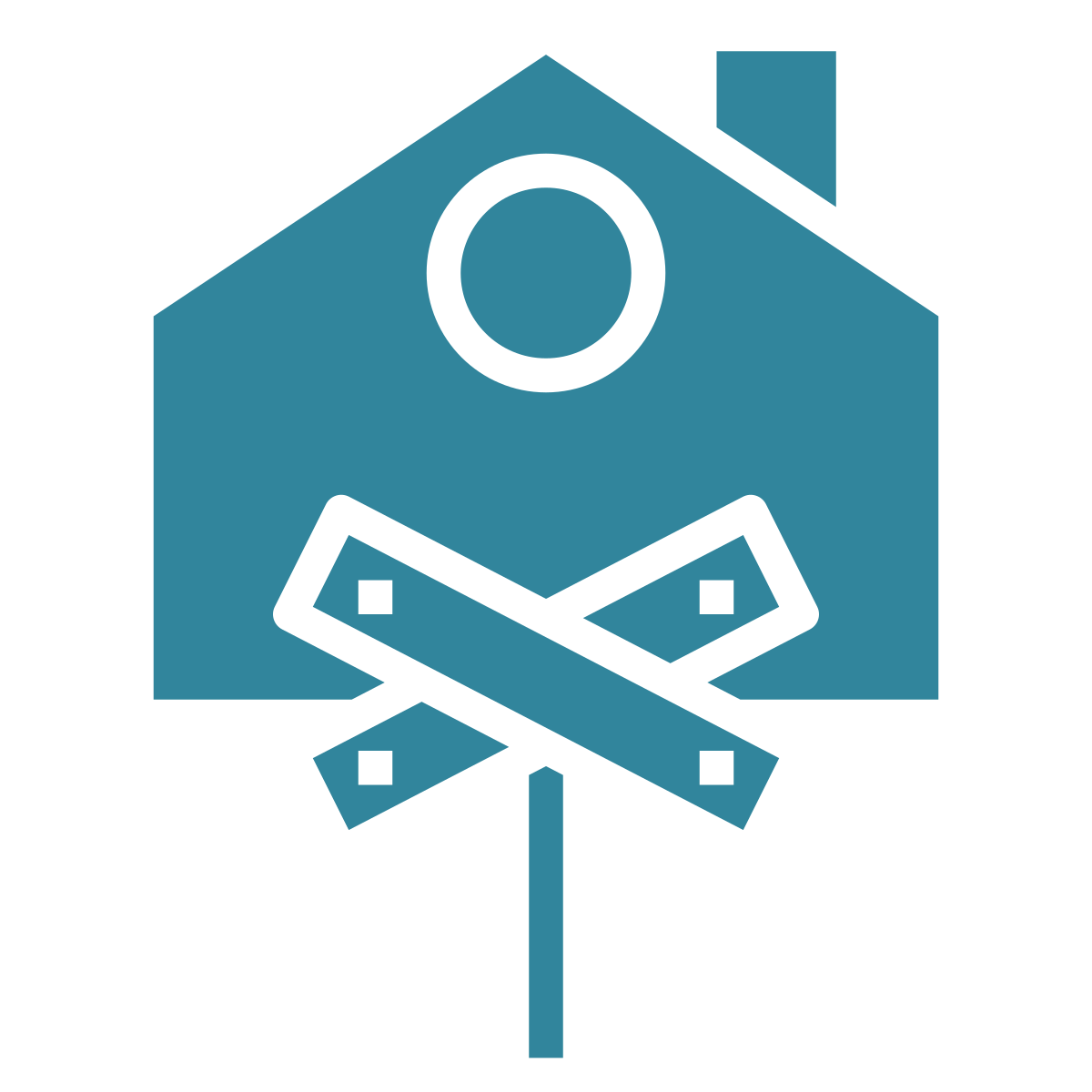 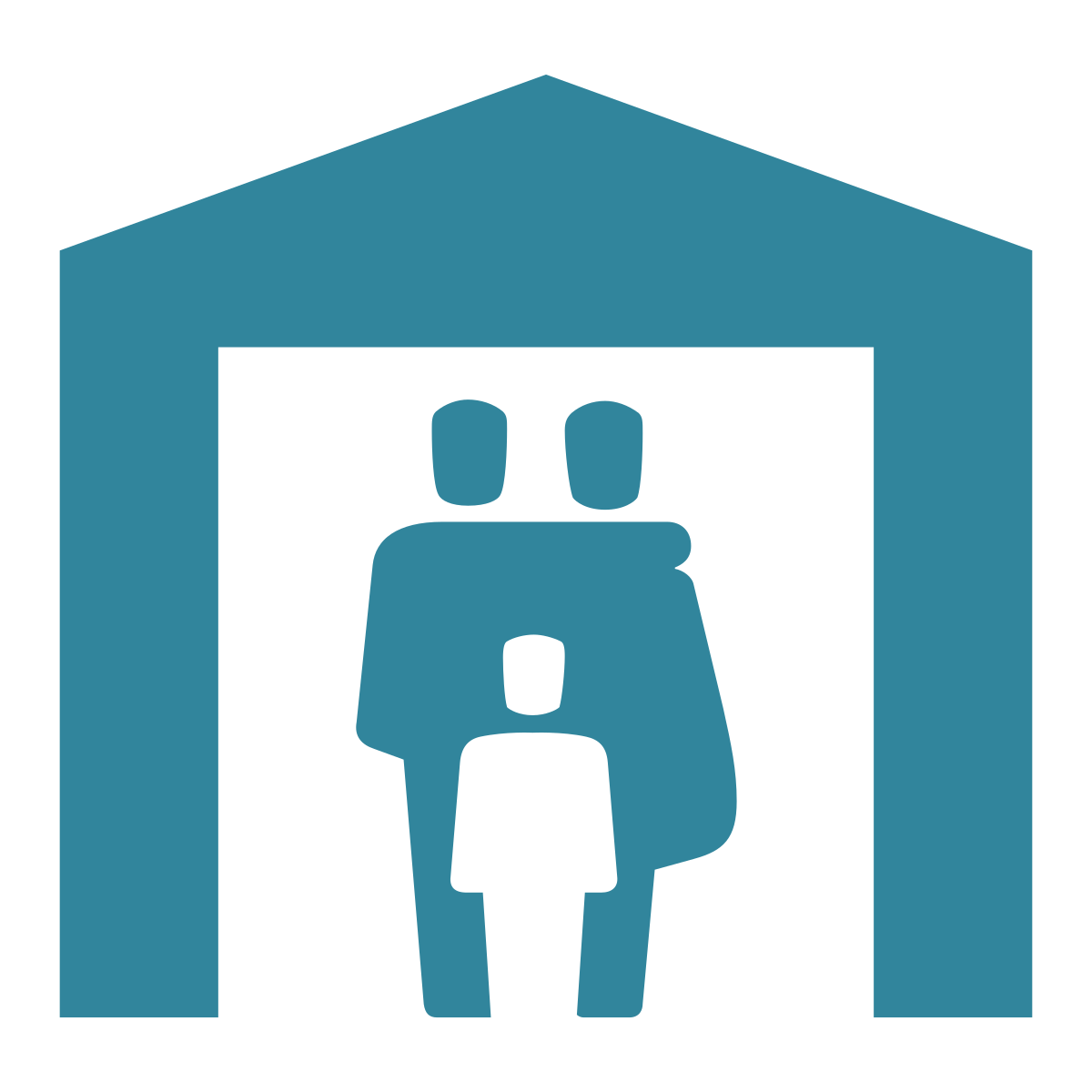 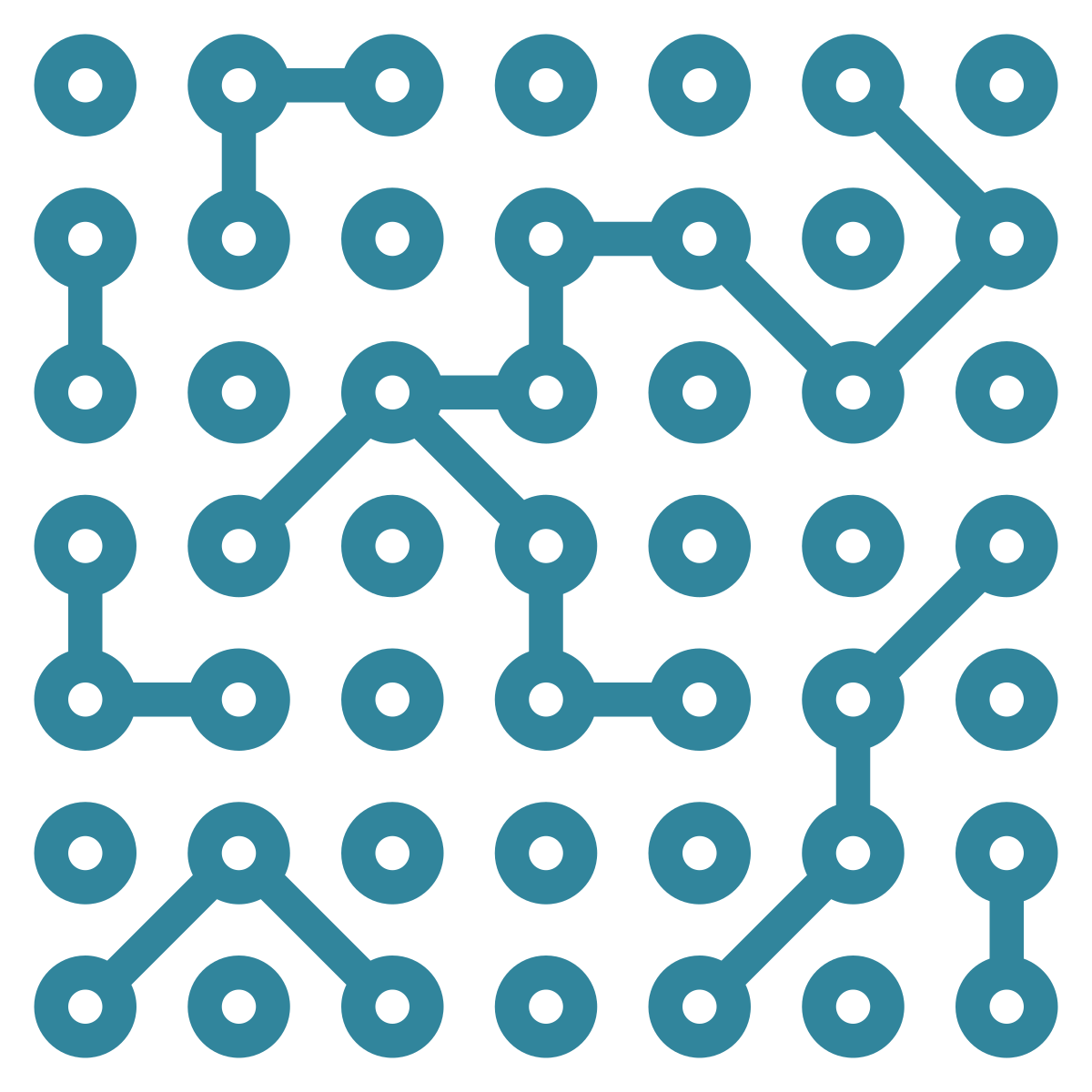 Leverage existing social policies and housing support 
to reduce the risk of homelessness, particularly among low-income and vulnerable households.
Provide targeted, timely support to people due to be discharged from any institution 
(e.g., prison, hospital, care system or facility) to secure appropriate and safe housing solution.
Prevent evictions whenever possible,
and, when needed, provide targeted assistance to people facing eviction to help them find an appropriate housing solution.
Ensure access to safe, quality emergency accommodation with low barriers of entry 
to prevent individuals from sleeping rough and guaranteeing that facilities are welcoming and safe for all individual without preconditons.
Explore novel approaches to prevention, 
including early warning systems using big data technologies.
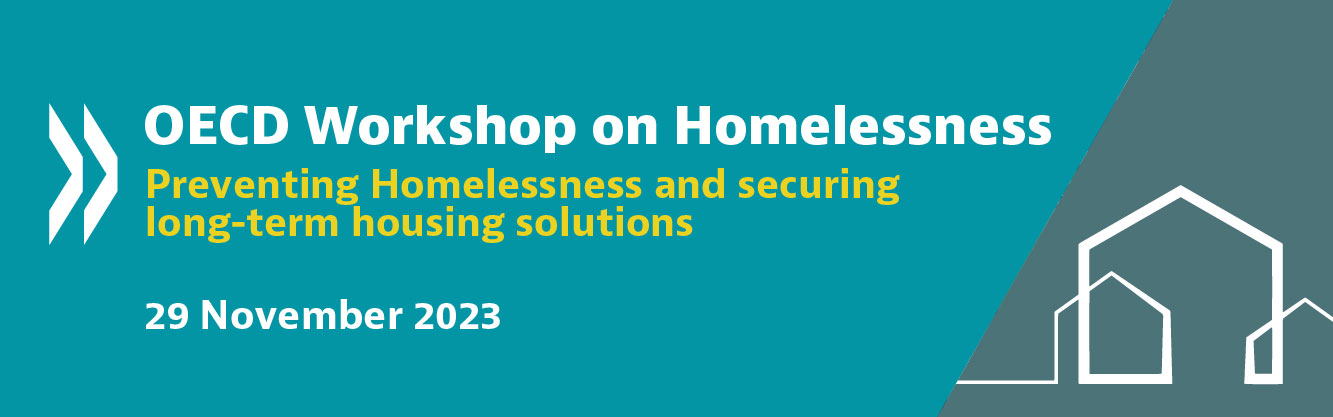 BUILDING BLOCK 5: SECURING LONG-TERM HOUSING SOLUTIONS
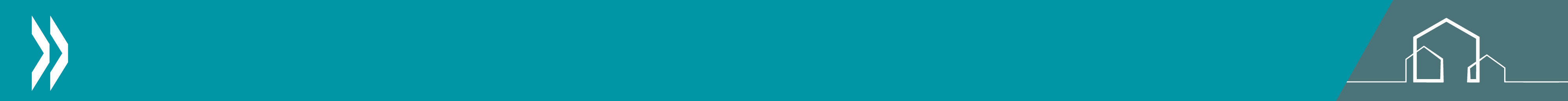 Block 5: Securing long-term housing solutions  |  Relevance
Broad consensus and strong evidence that Housing First and housing-led solutions are effective (in terms of housing stability) and resource-efficient over the medium to long term (e.g., Baxter et al., 2019, Loubière et al., 2022).
Housing First: typically for individuals with more complex needs 
Housing-led: targeted for individuals with low, or no, service needs
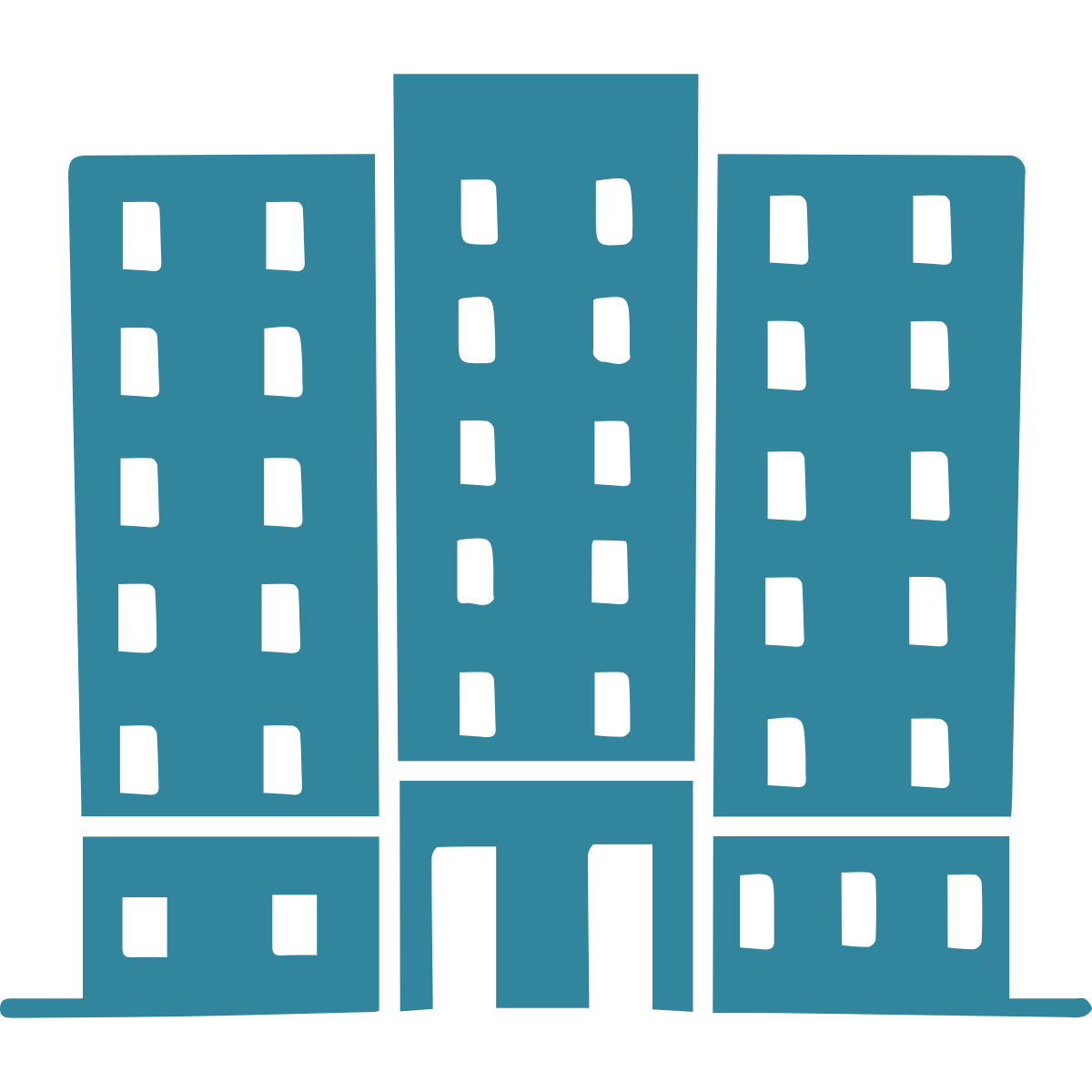 Key finding from the 2023 OECD QuASH: 
Two-thirds of OECD/EU countries of report that a Housing First or housing-led approach to homelessness exists at national or subnational level in their country.
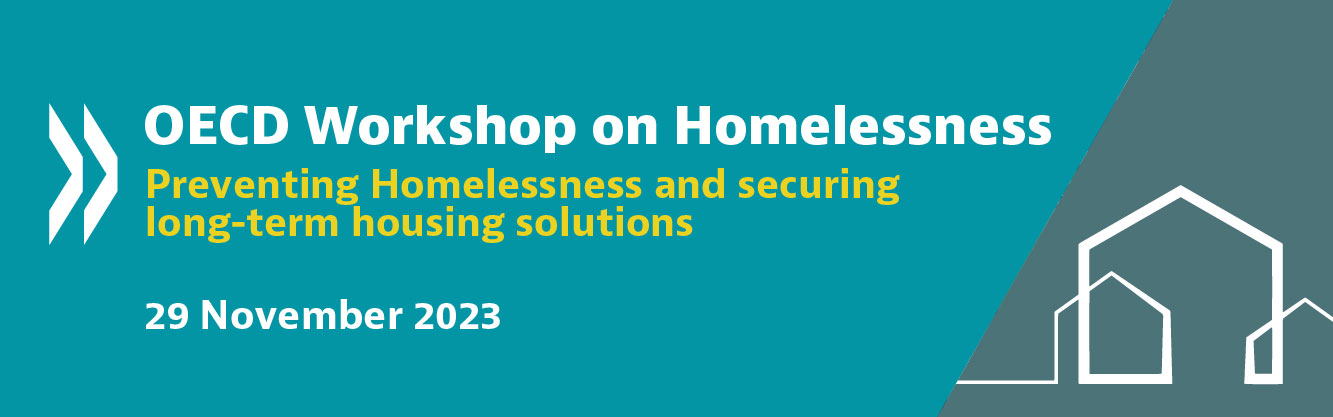 BUILDING BLOCK 6: Providing low-barrier, tailored wraparound services
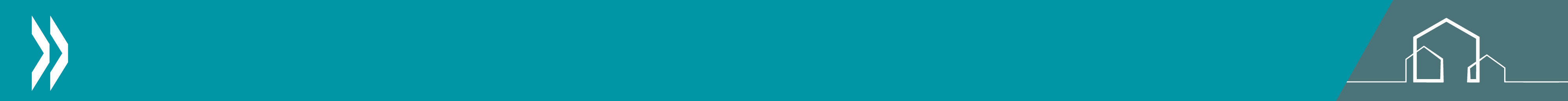 Block 6:  Providing low-barrier, tailored wraparound services
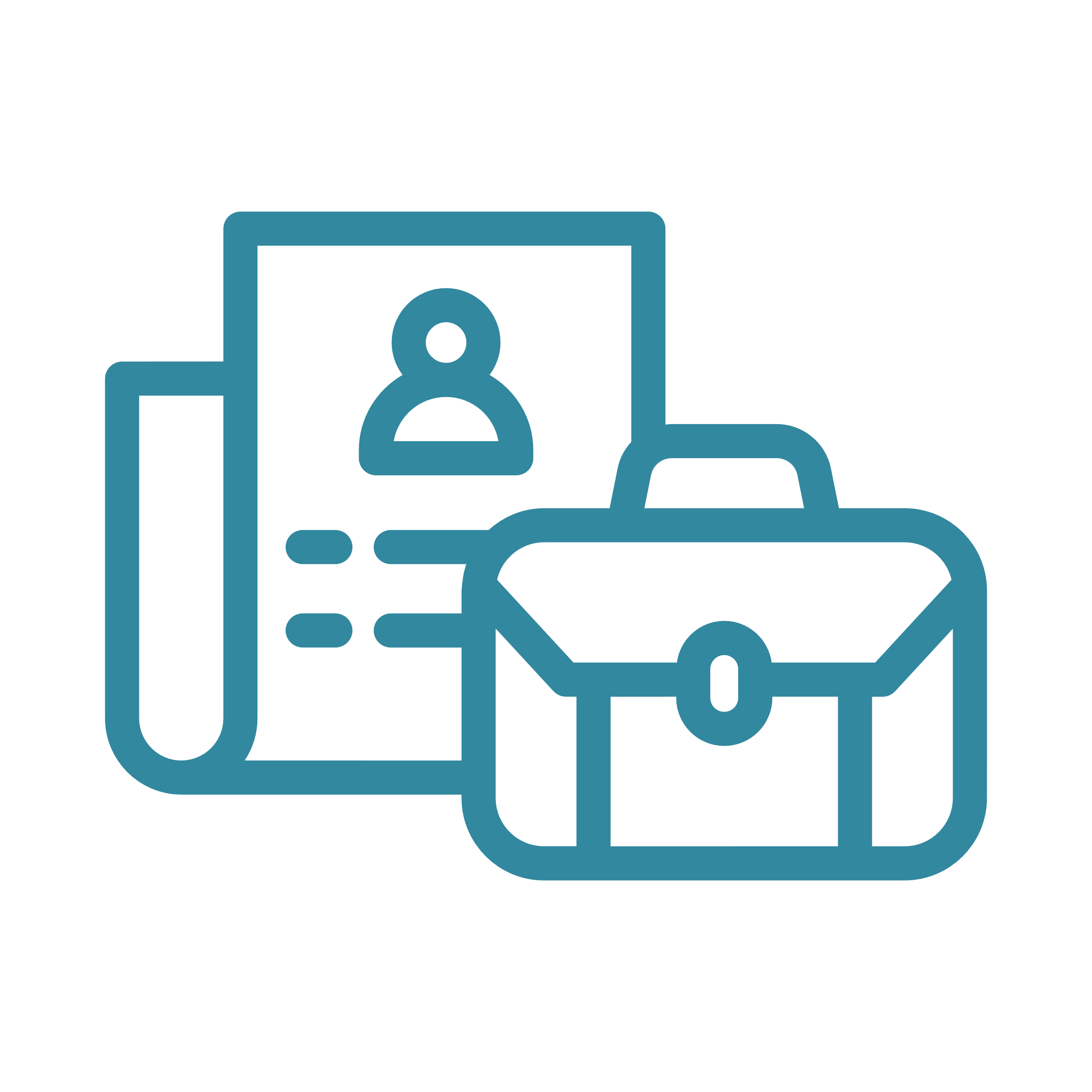 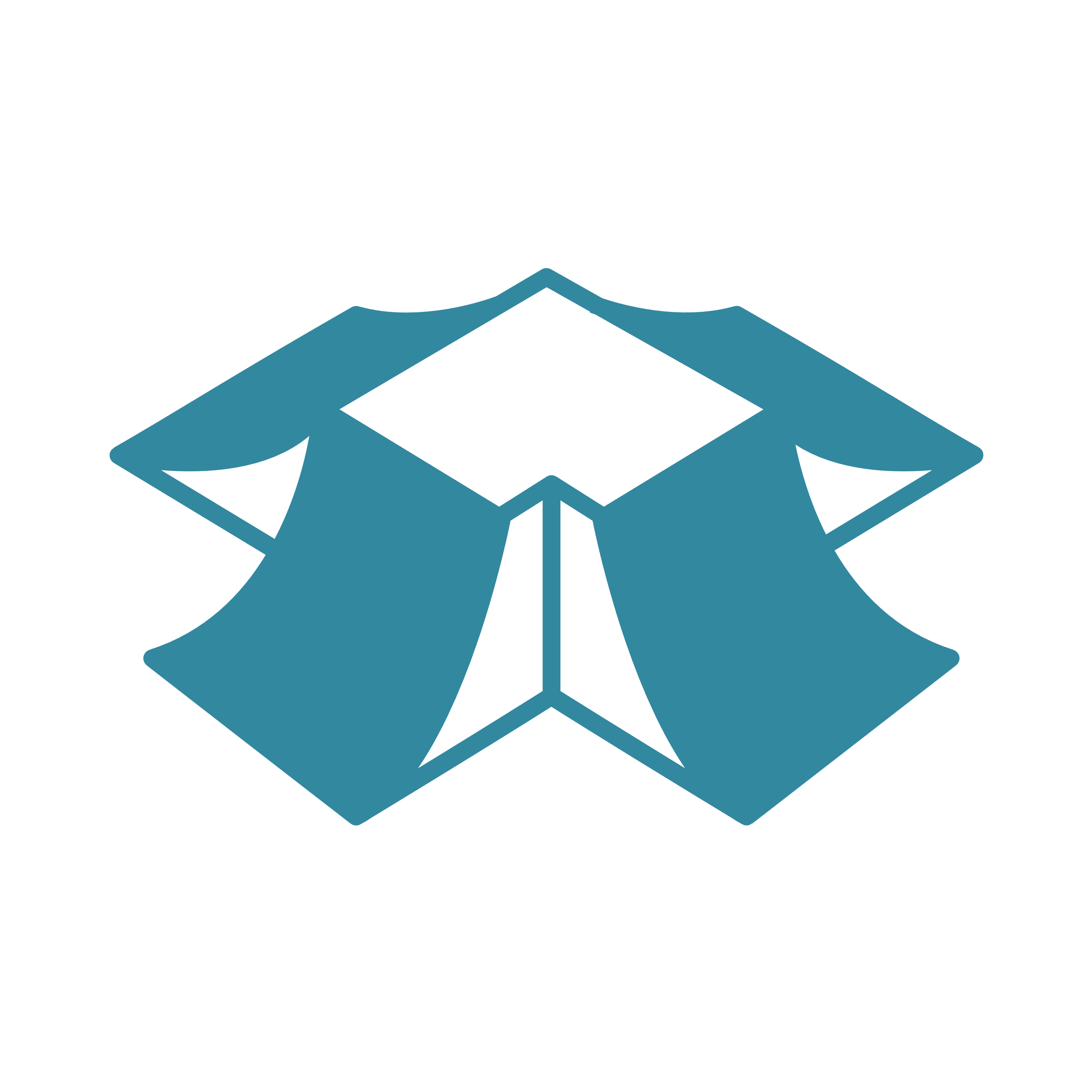 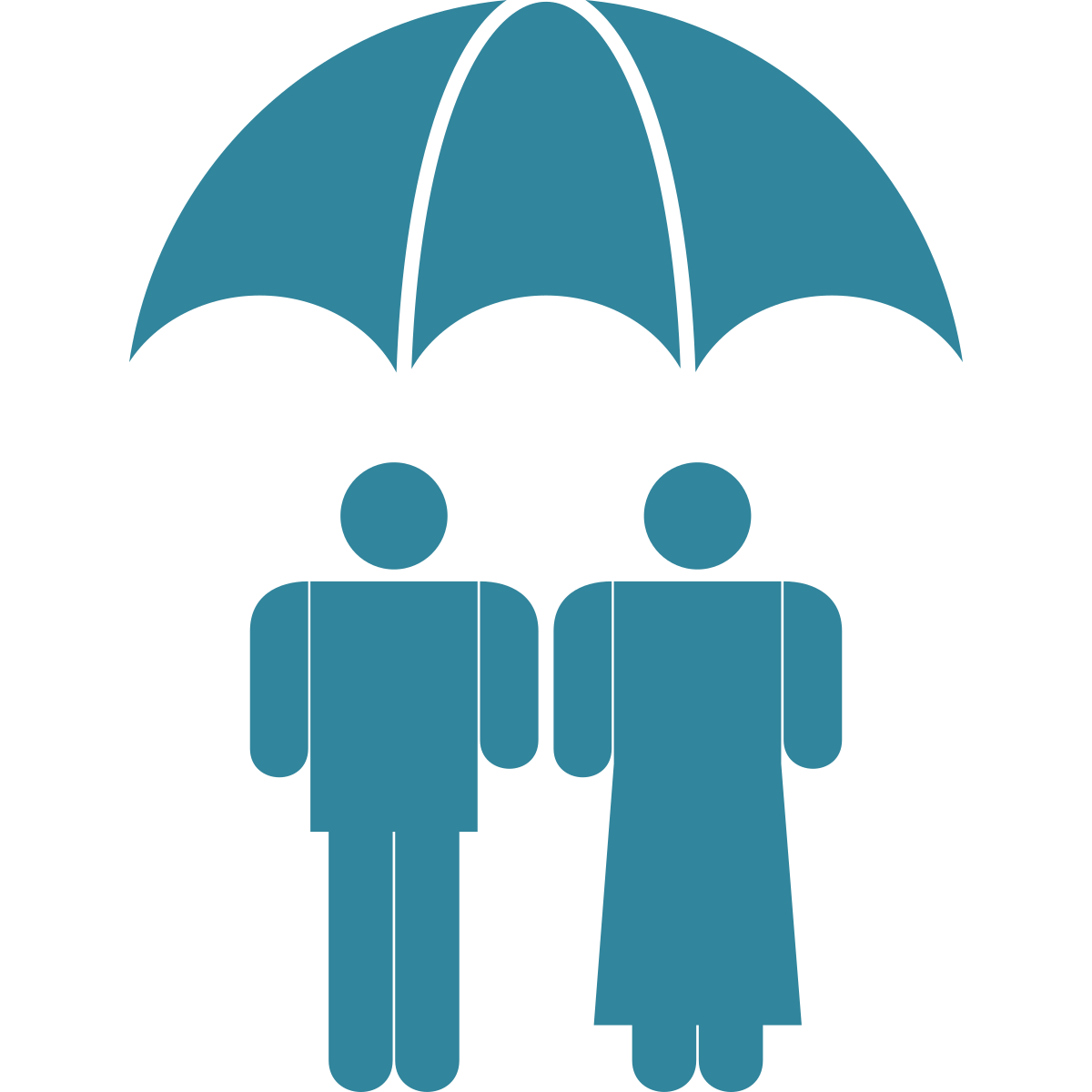 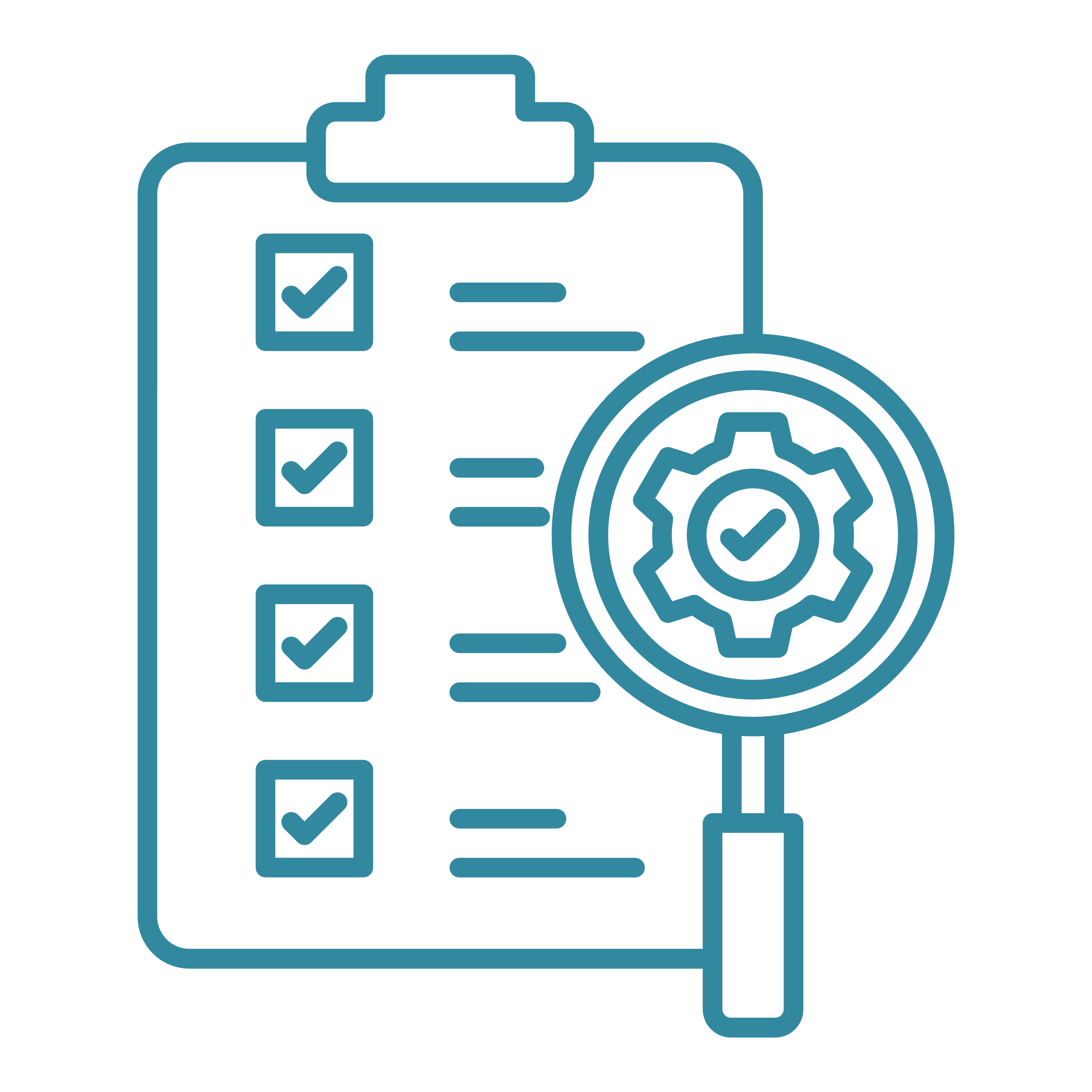 Strengthen access to employment opportunities for people who are able to work 
by reducing barriers through training and sustained support.
Carry out a comprehensive needs assessment to identify individual needs and circumstances of people experiencing or at risk of homelessness.
Offer low-barrier services and provide trainings to mainstream service providers 
to eliminate administrative, logistical, and social hurdles to access services.
Coordinate health and social services 
to provide targeted treatment and care to meet individuals’ needs that extend beyond housing and bring services to the people.
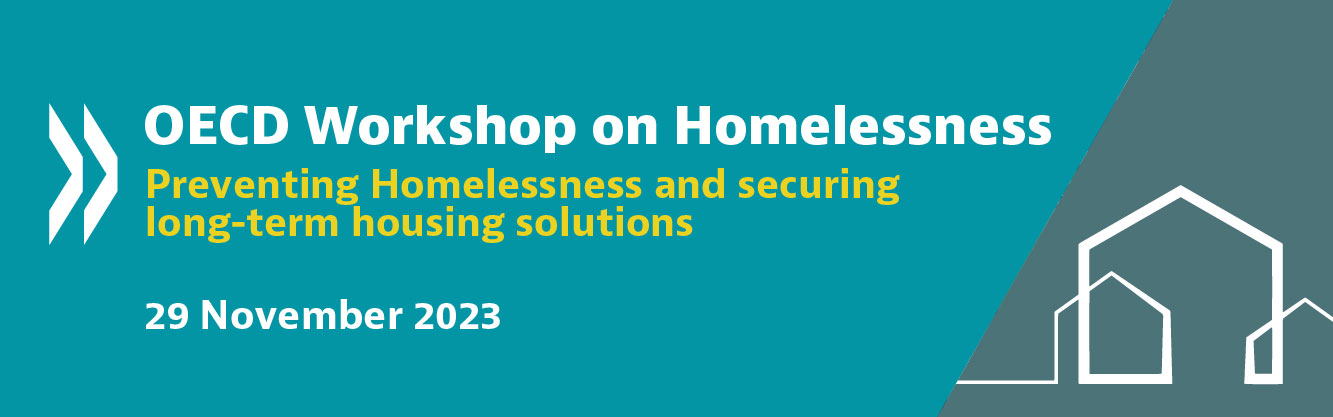 Strengthening the capacity of the workforce to combat homelessness
Building an effective workforce to combat homelessness  |  The health and social care sector employs 1 in 10 workers on average – the majority of whom are women.
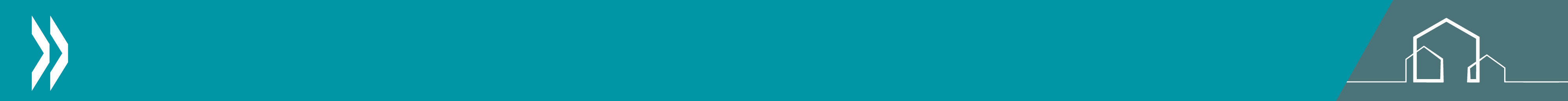 Employment in health and social work as a share of total employment, by gender
2021 (or nearest year)
Source: OECD (2023), Health at a Glance 2023
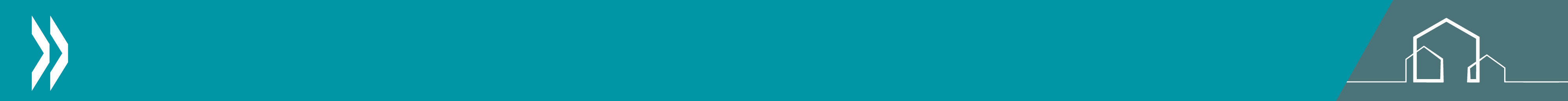 Workers in the social, health and homelessness sector face multiple challenges.
“
‘“Constantly battling a biased social system with inadequate resources, […] can […] lead to feeling overwhelmed and defeated…”
Poor pay
Precarious contracts
High turnover
Lack of training 
Poor mental health, burn out
Limited recognition 
Frustration (e.g. challenges to overcome the systemic barriers to support people experiencing homelessness)
Peters, Hobson & Samuel (2022) – Paper 9
”
“I love my job […]. Nevertheless, I have never felt so much despair and helplessness before in all my life.”
Peters, Hobson & Samuel (2022) – Paper 10
Proposed guidance and implementation illustrations  |  
Strengthening the capacity of the workforce to combat homelessness
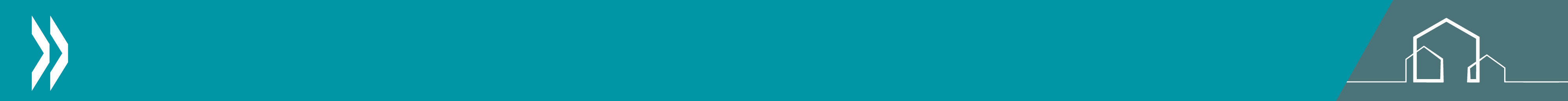 Drawing inspiration from recent developments in the long-term care sector…
Increase wages and working conditions of workers in the health, social services and homelessness sectors
Boost training opportunities, including obligatory training
Provide (more) counselling services to frontline staff
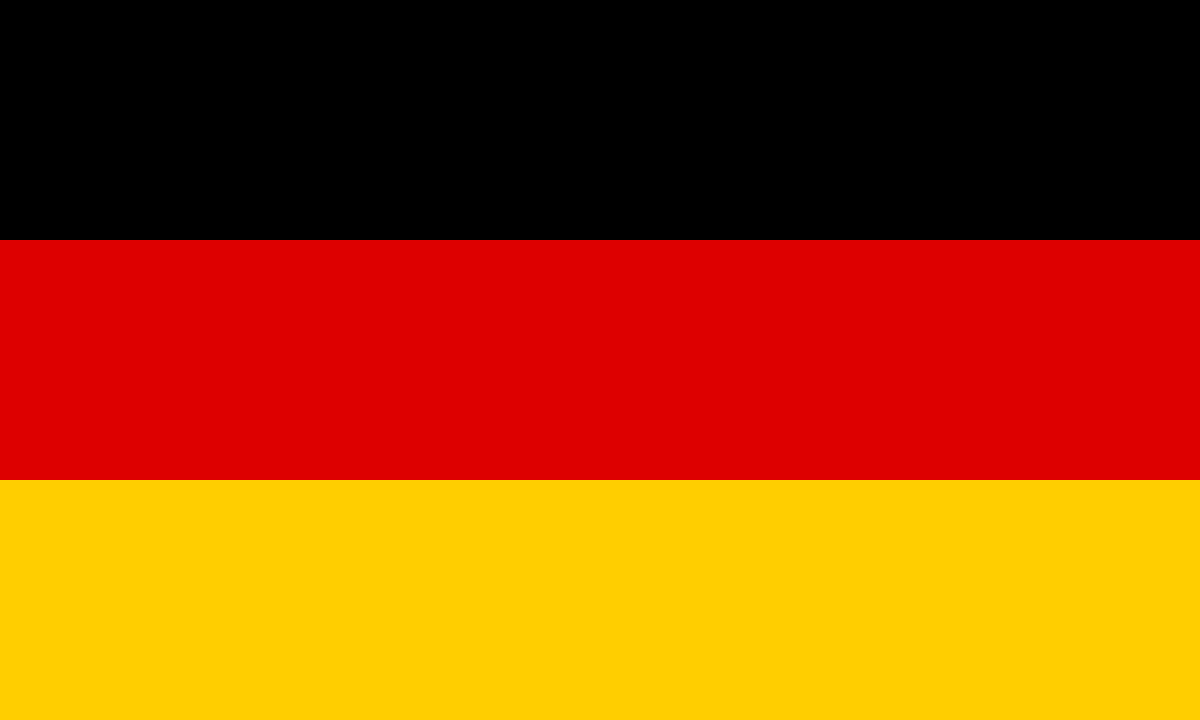 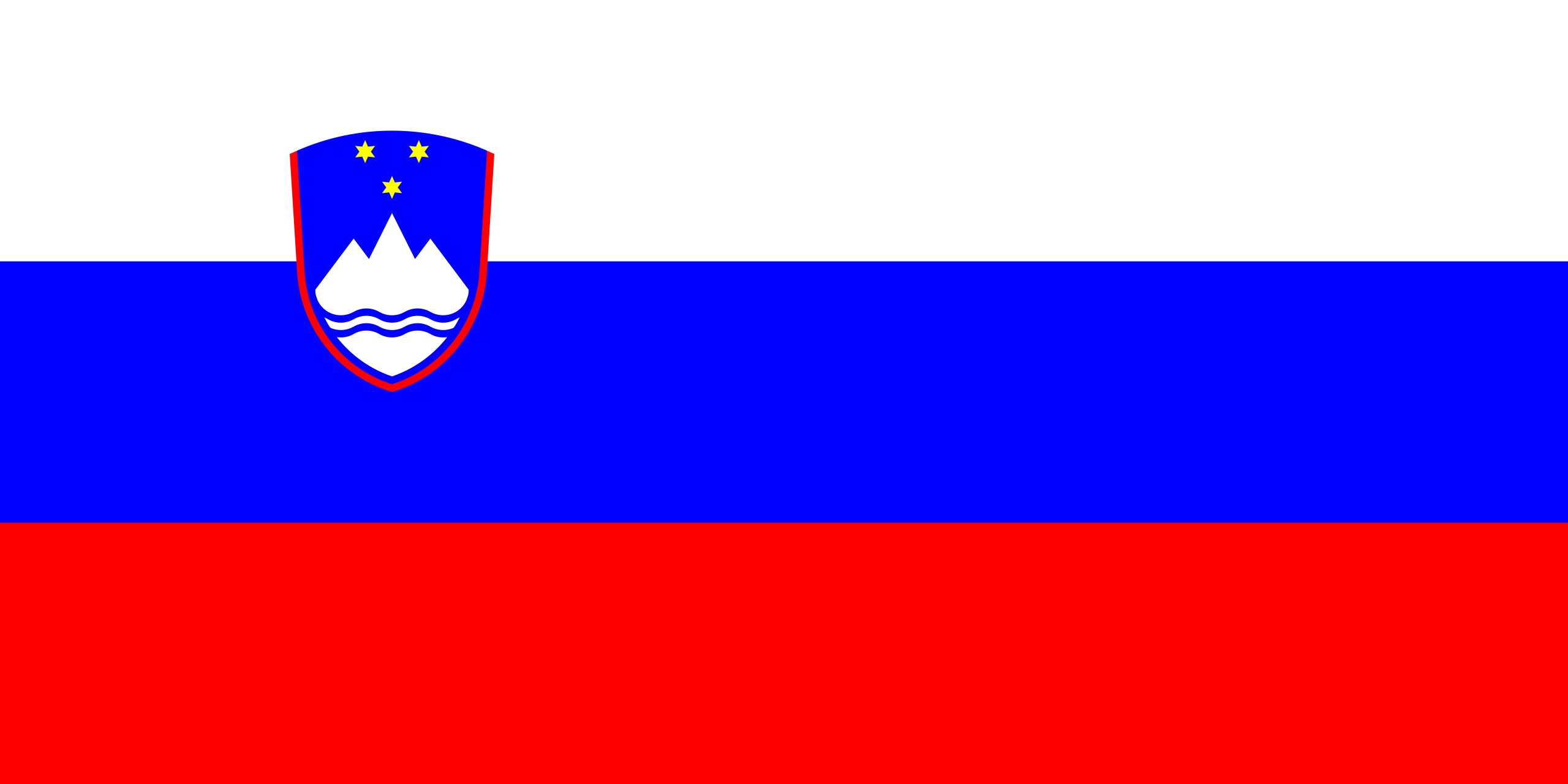 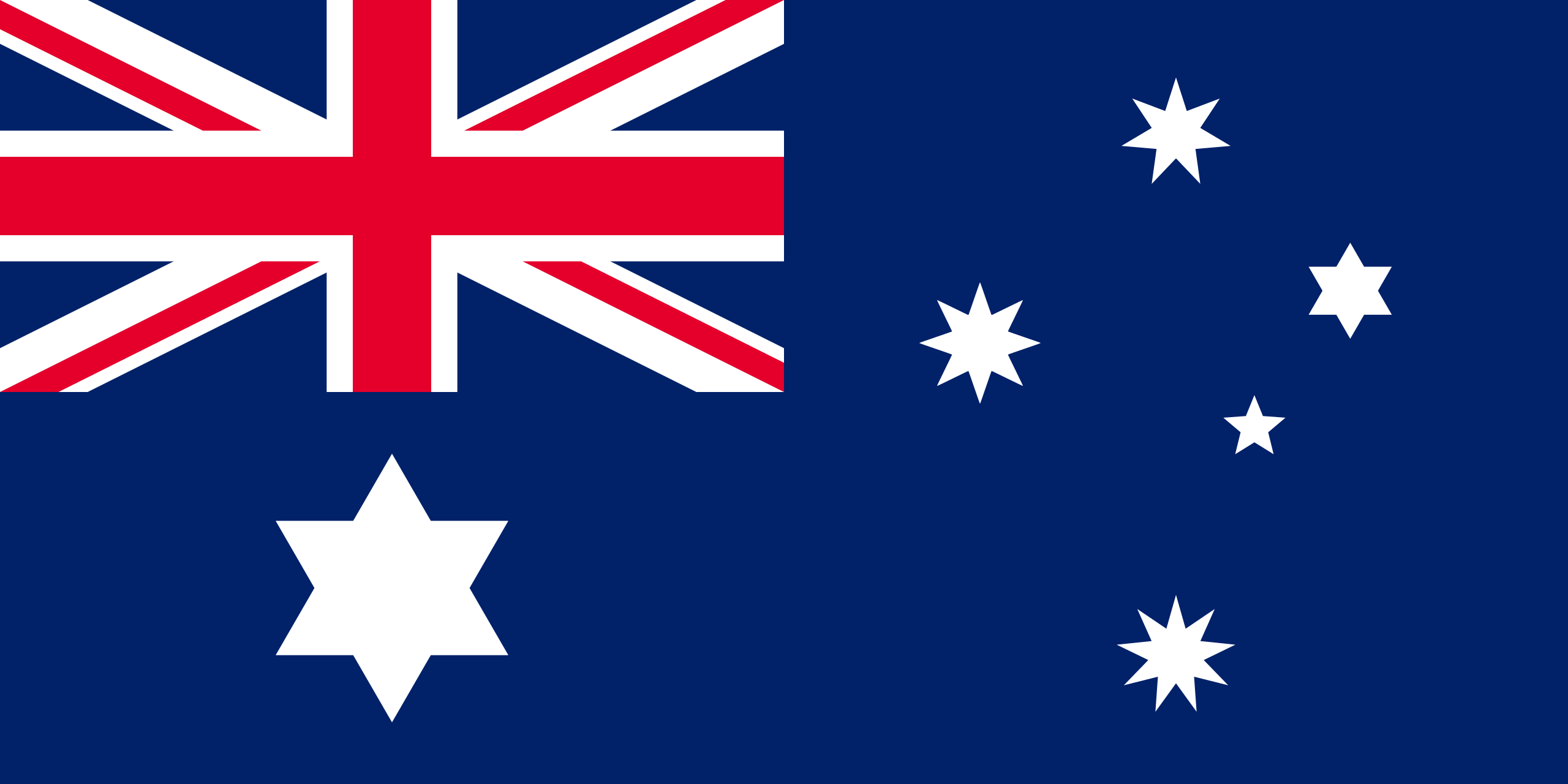 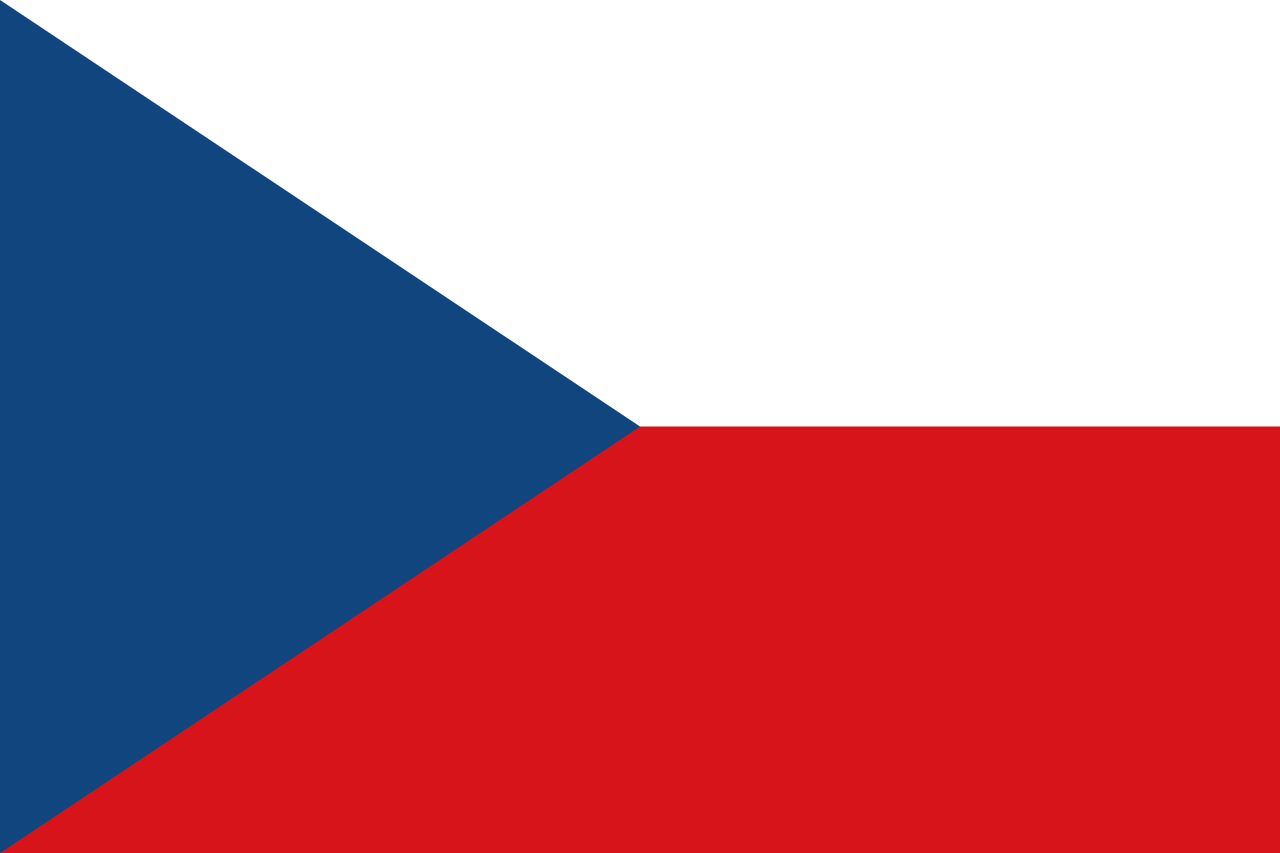 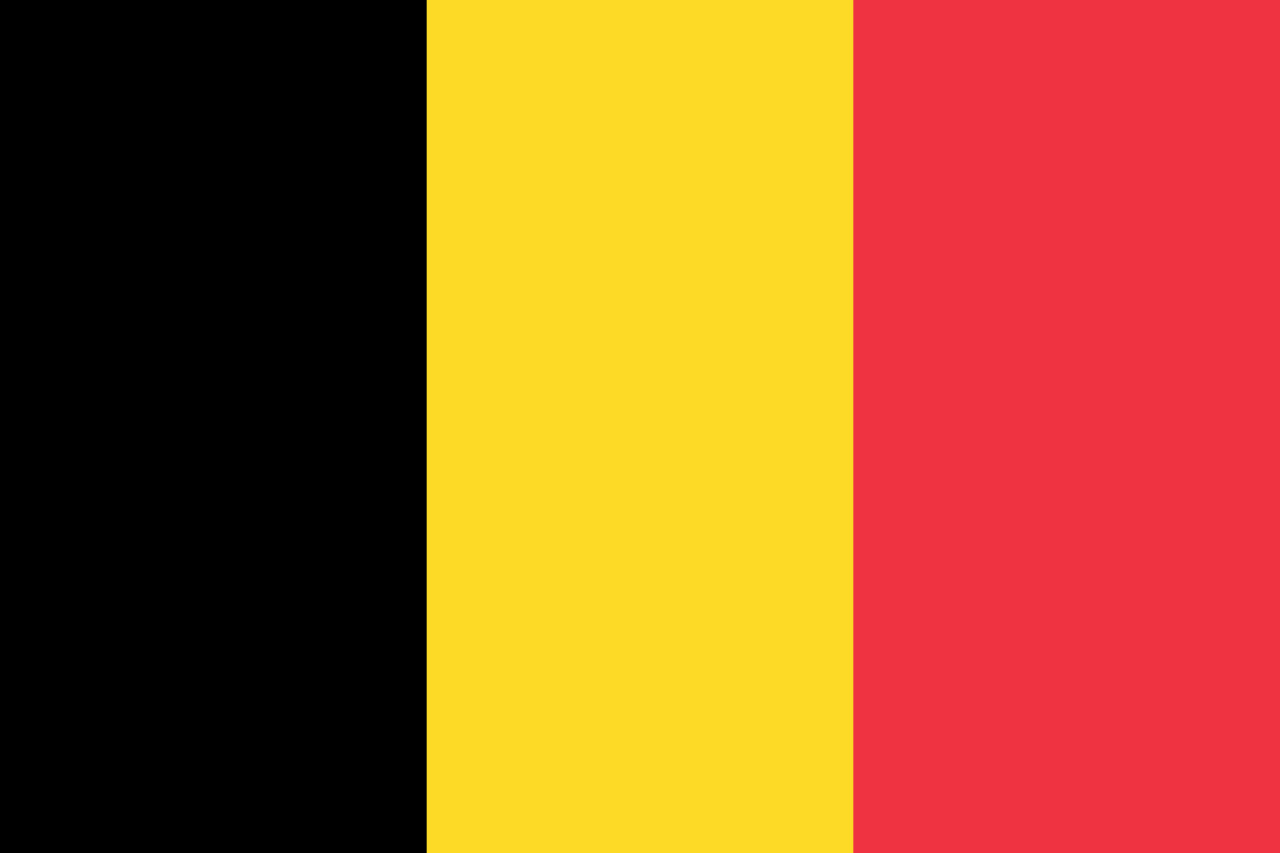 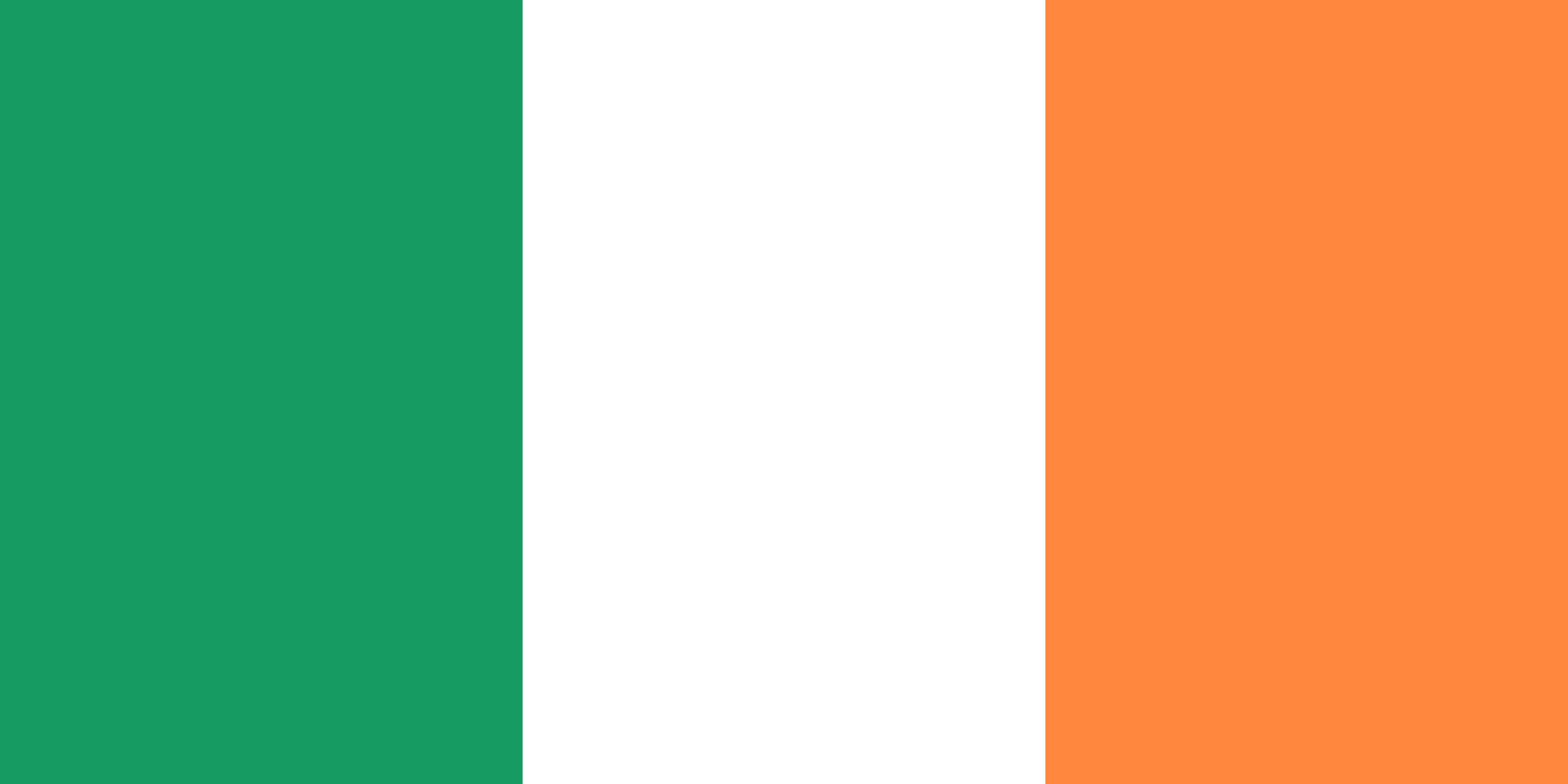 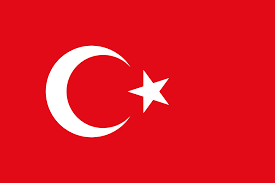 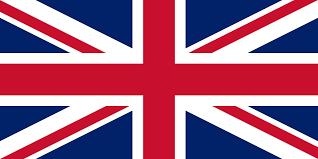 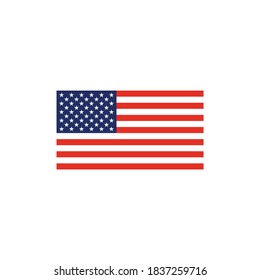 (Alexandre.Lloyd@oecd.org)
From your perspective, are the policy areas – the “building blocks” – the “right” ones? Are we missing anything?
Are recommendations the “right” ones? Should any of them be reformulated? 
What could be done to make this Toolkit as useful as possible?
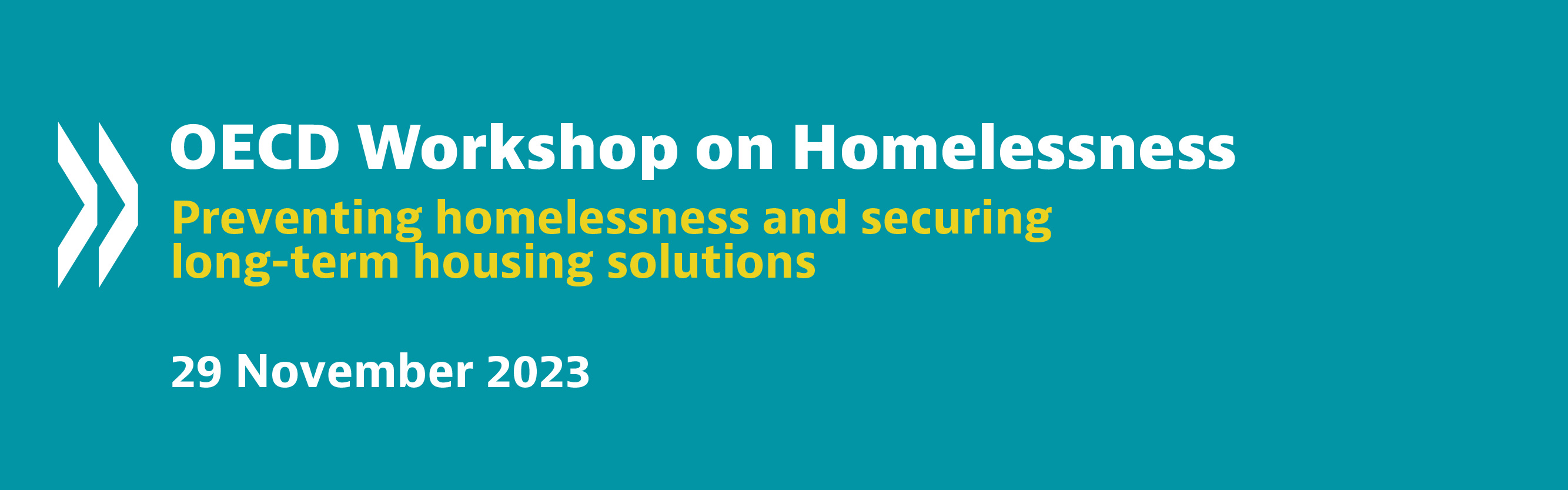 OECD work on homelessness
Forthcoming:
Data brief: Challenges to measuring homelessness among migrants in OECD and EU countries 
Full draft: OECD Toolkit to Combat Homelessness
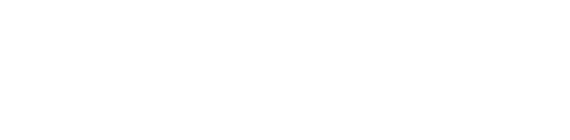 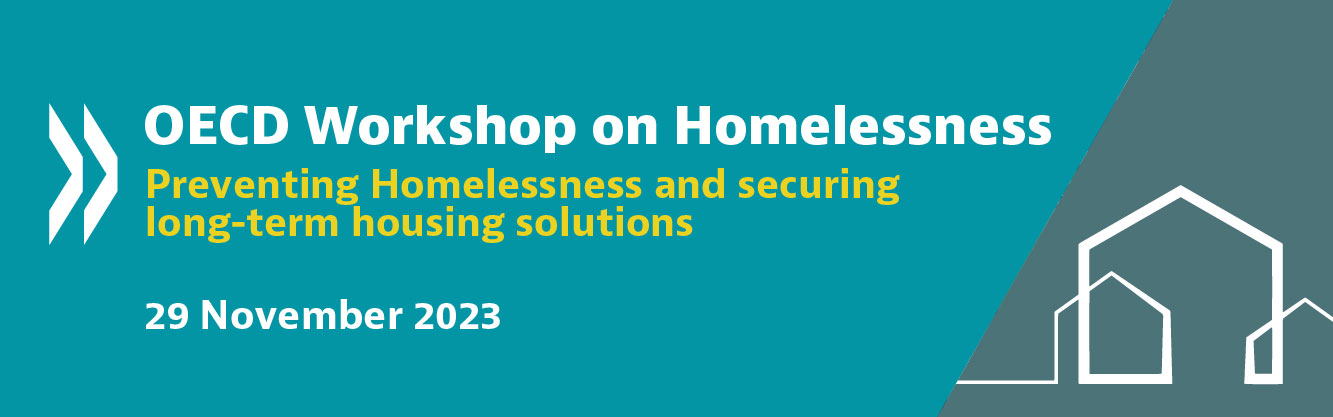 Thank youand Sign up for updates on our work:
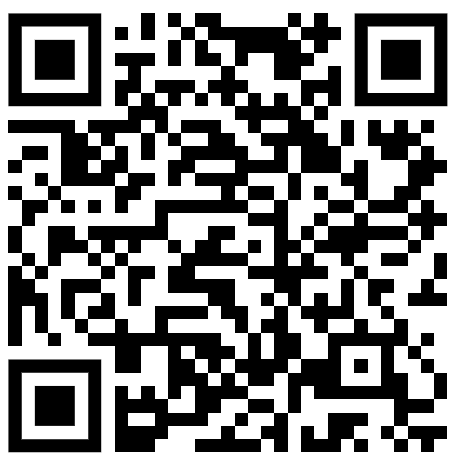 CONTACTS
Willem Adema (Willem.Adema@oecd.org)
Marissa Plouin (Marissa.Plouin@oecd.org)
Ali Bargu (Ali.Bargu@oecd.org) 
Alexandre Lloyd (Alexandre.Lloyd@oecd.org)